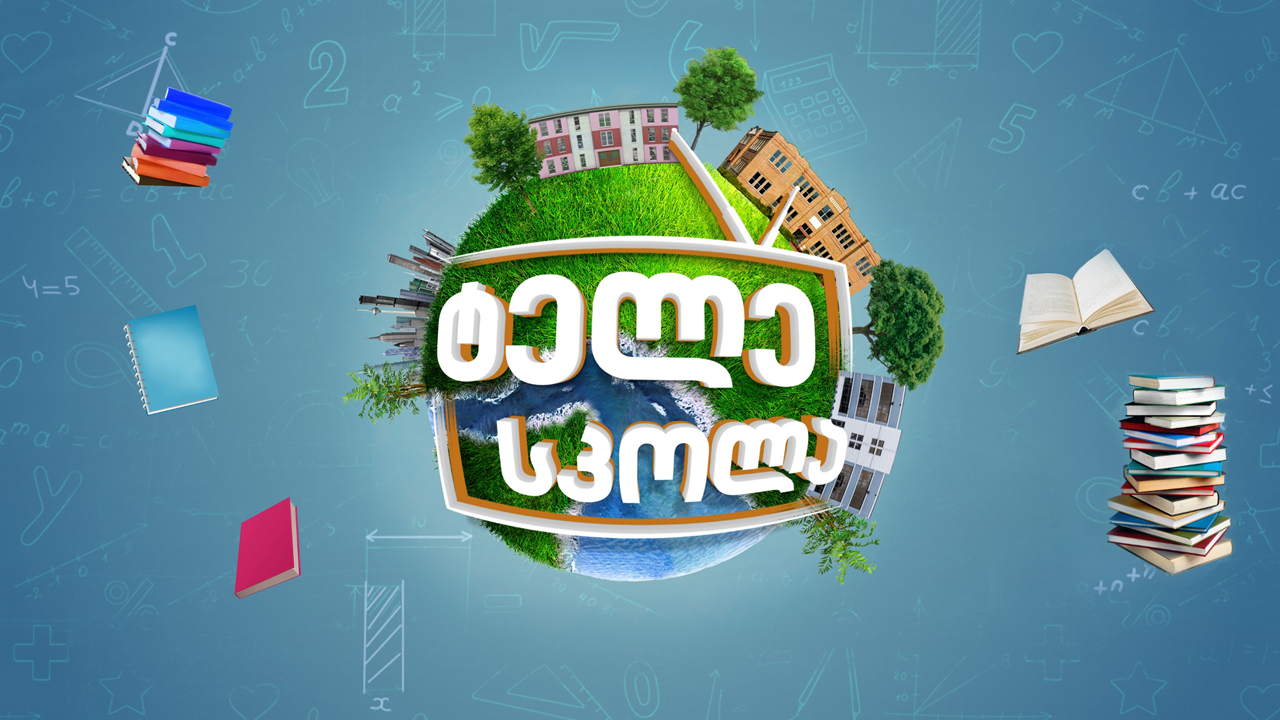 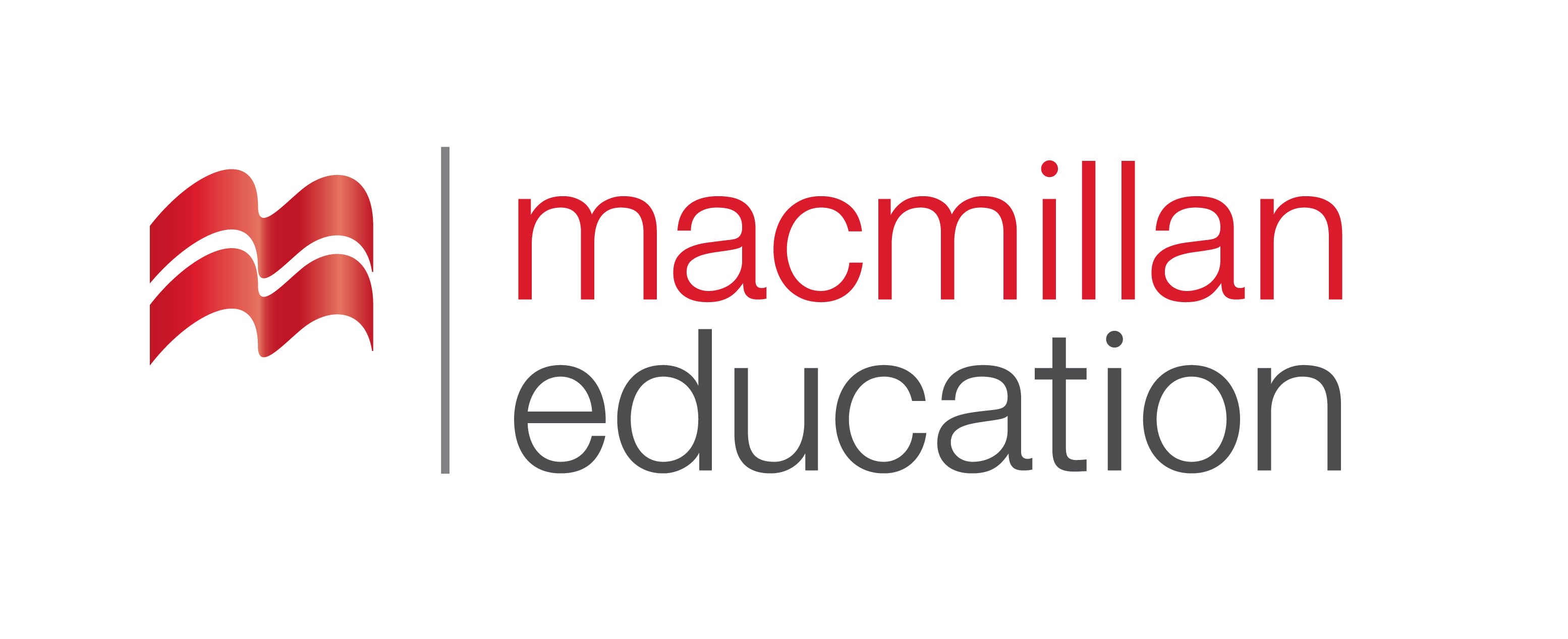 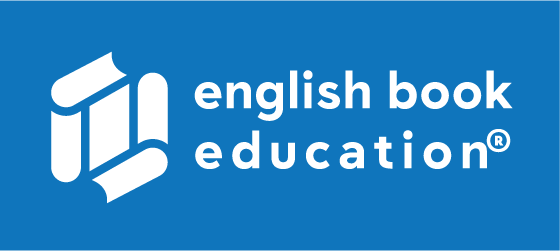 Healthy  Lifestyle
ჯანსაღი ცხოვრების წესი
ზოგადი ინგლისური დონე: A2
Agenda
გაკვეთილის განრიგი
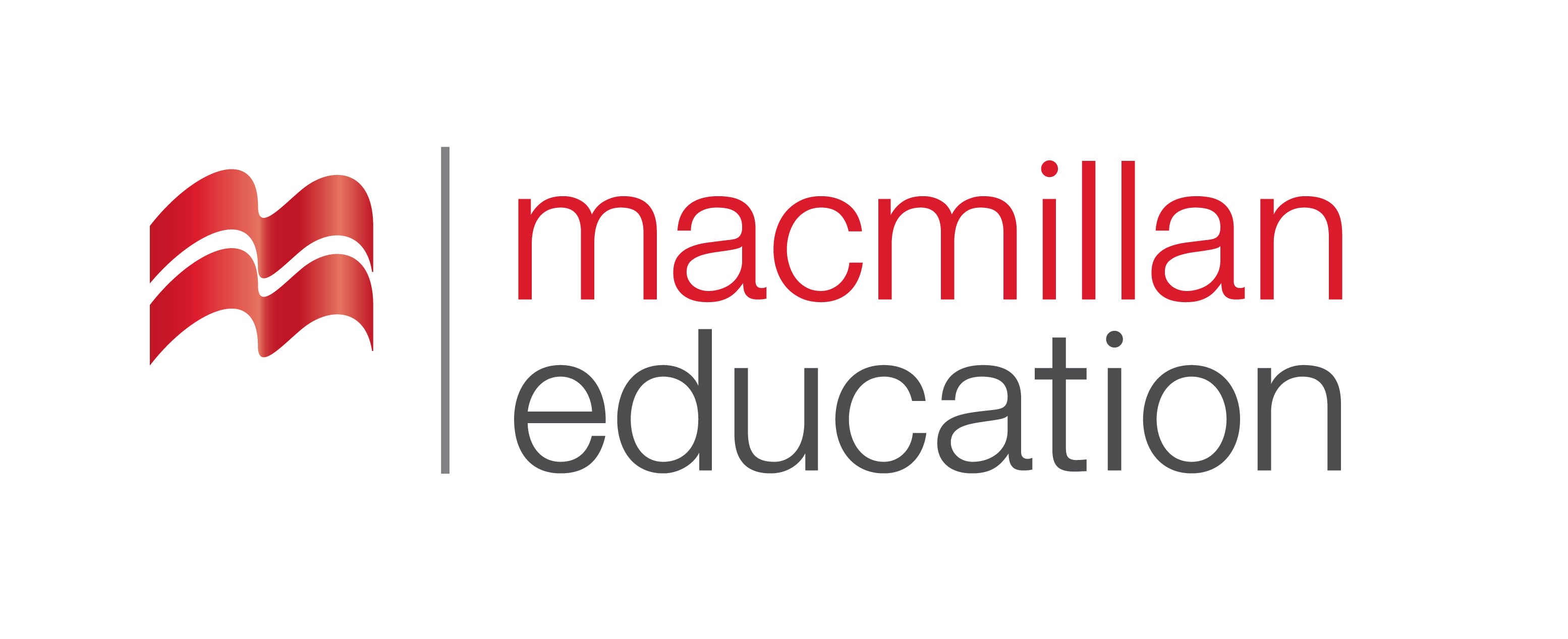 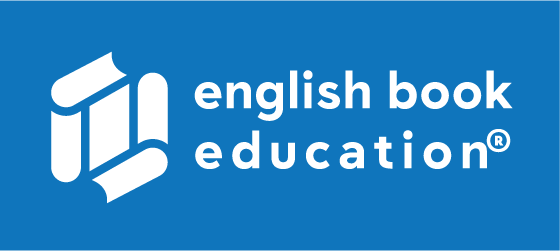 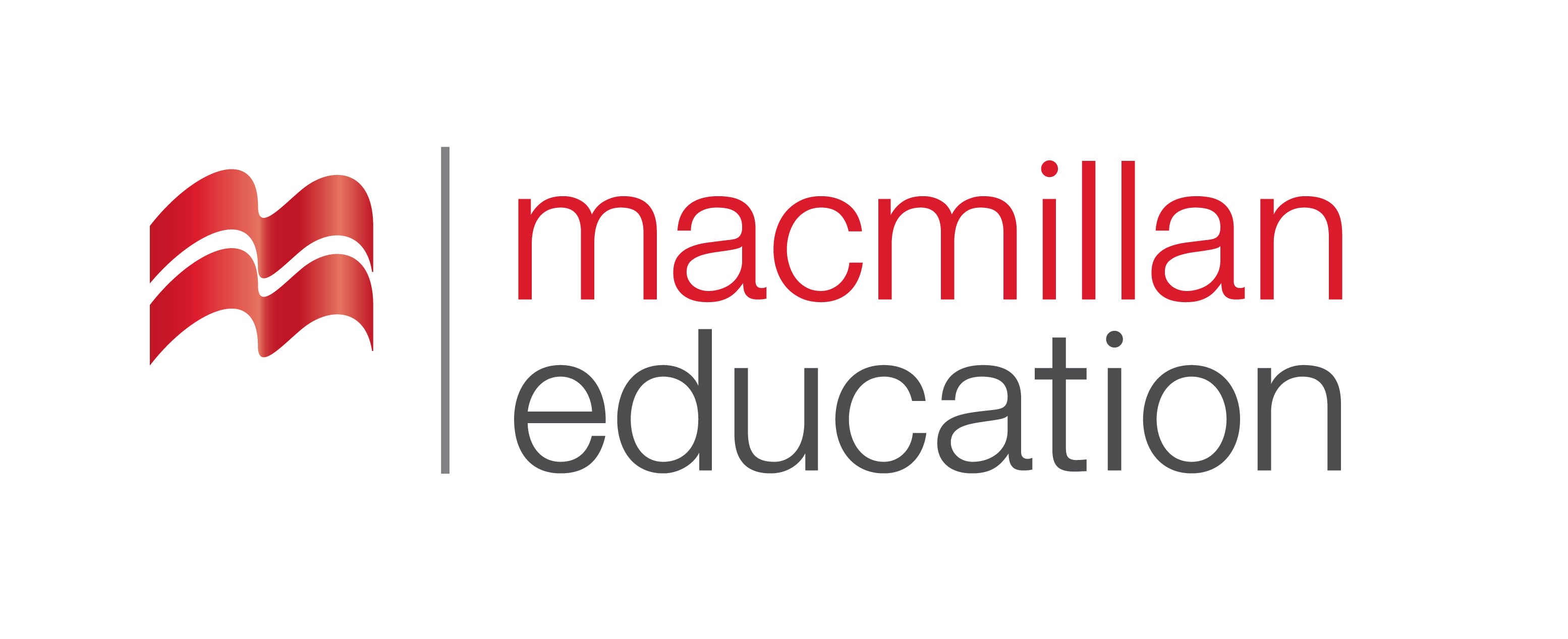 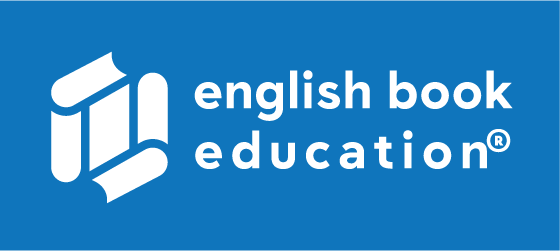 Vocabulary - ლექსიკა
სპორტული დარბაზი
არაჯანსაღი
საკვები
არაჯანსაღი
თვლემა
ვარჯიში
ჯანსაღი
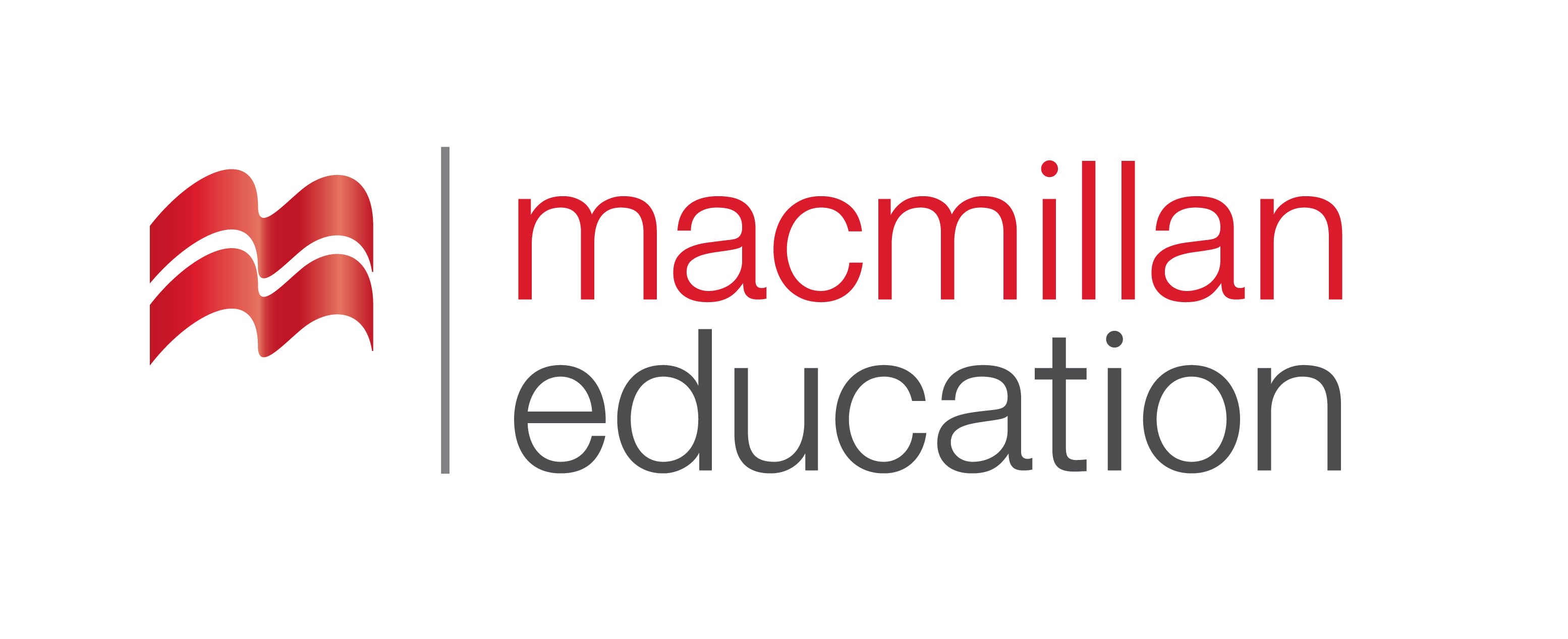 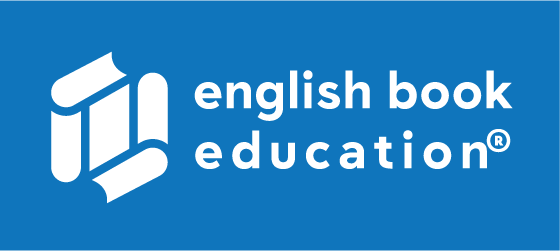 Vocabulary - ლექსიკა
healthy               (adj.)
ჯანსაღი
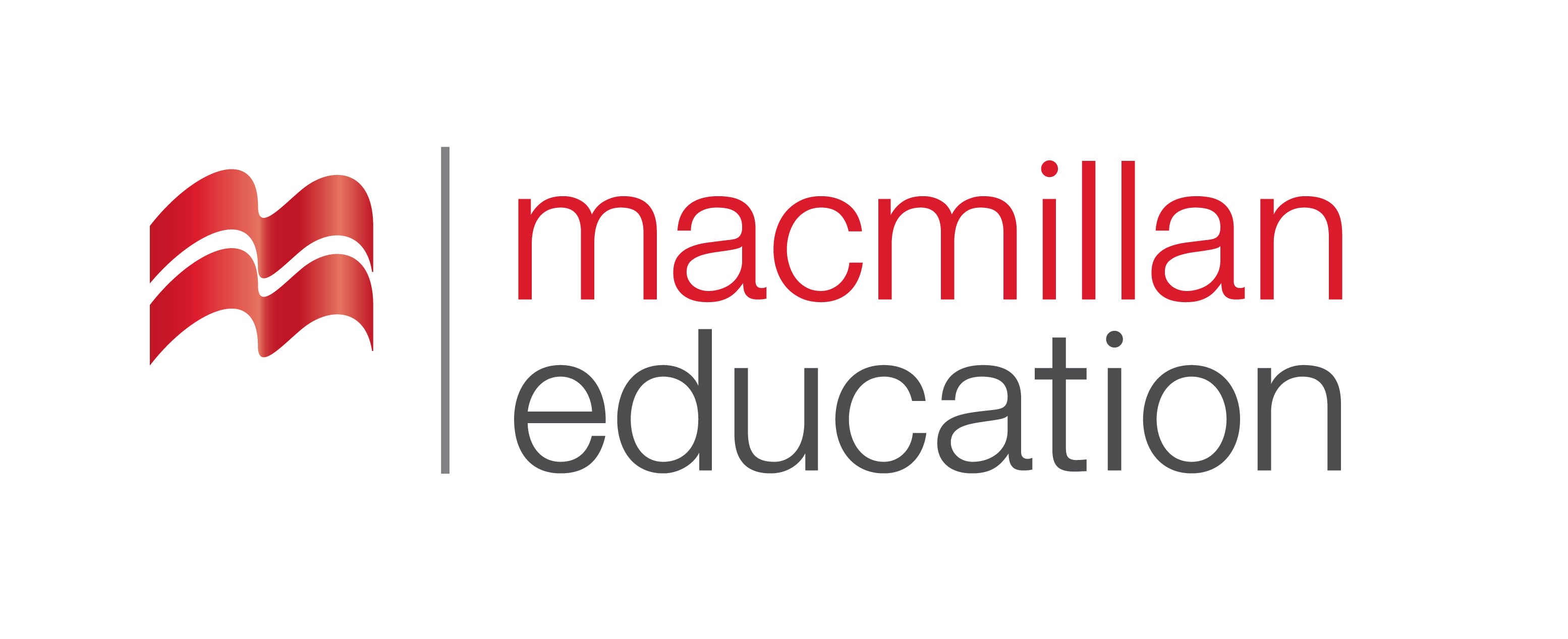 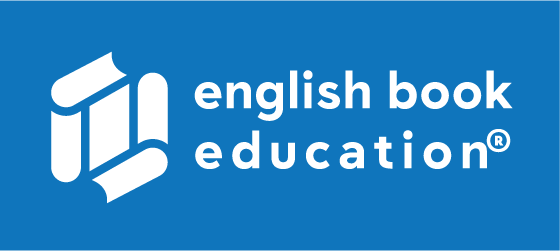 Vocabulary - ლექსიკა
unhealthy               (adj.)
არაჯანსაღი
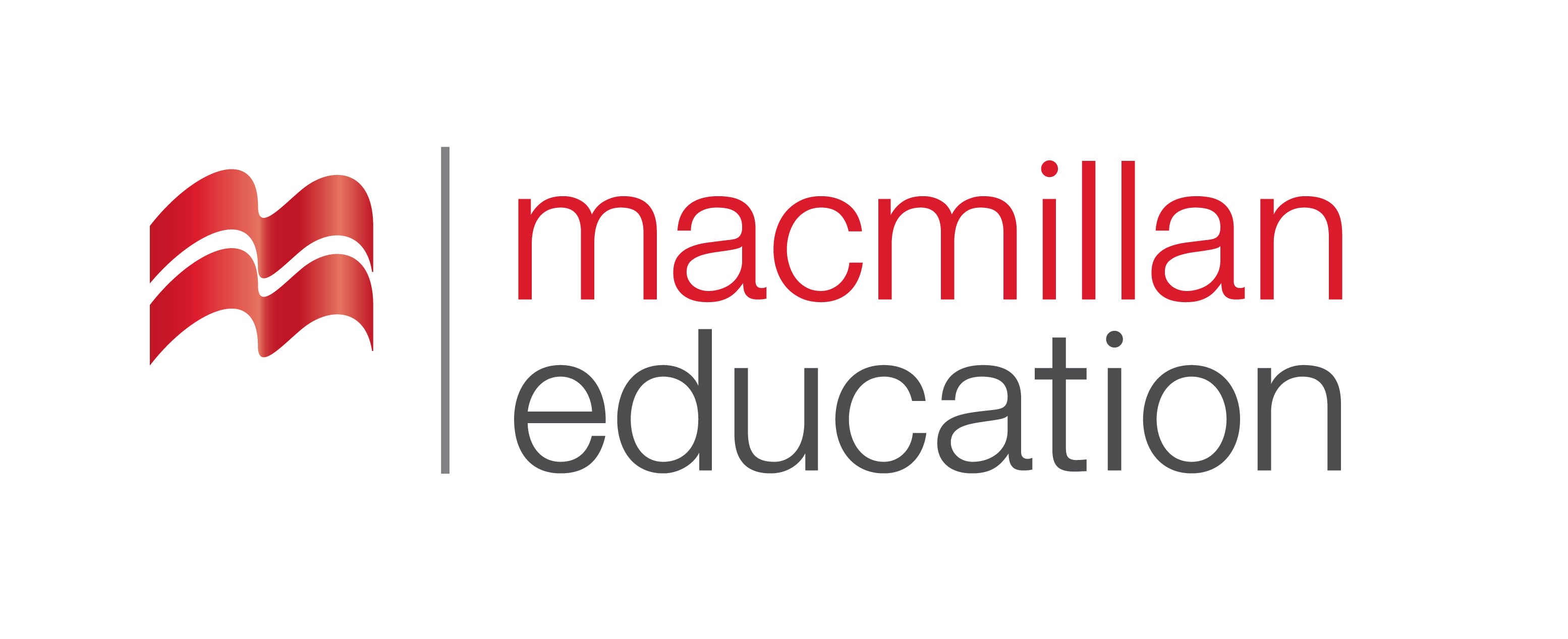 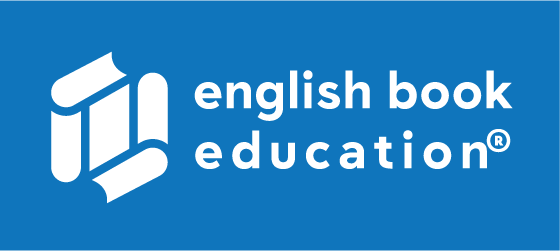 Vocabulary - ლექსიკა
junk food      (n.)
არაჯანსაღი საკვები
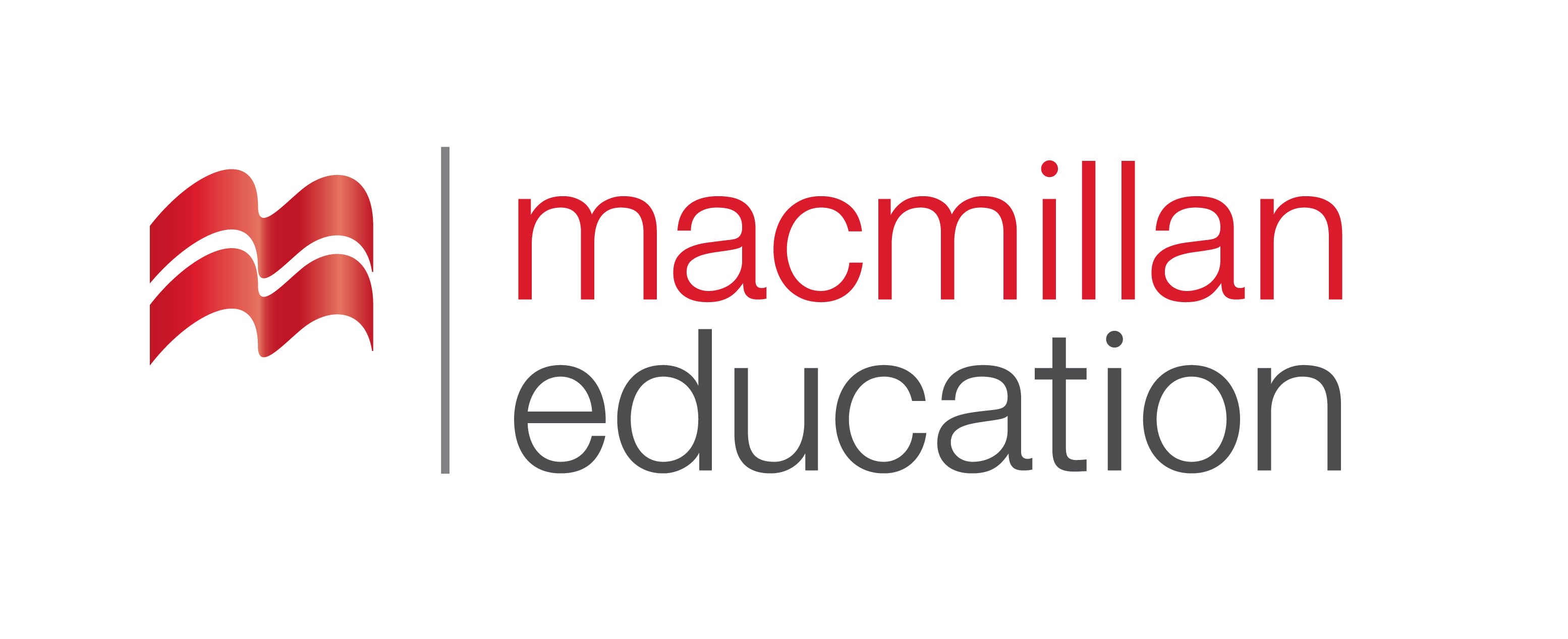 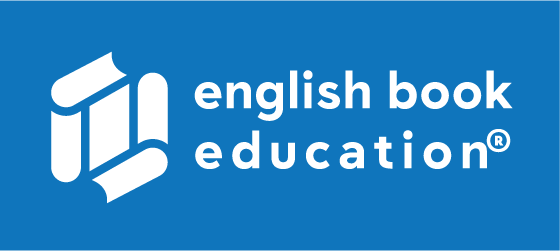 Vocabulary - ლექსიკა
nap                 (n.)
თვლემა
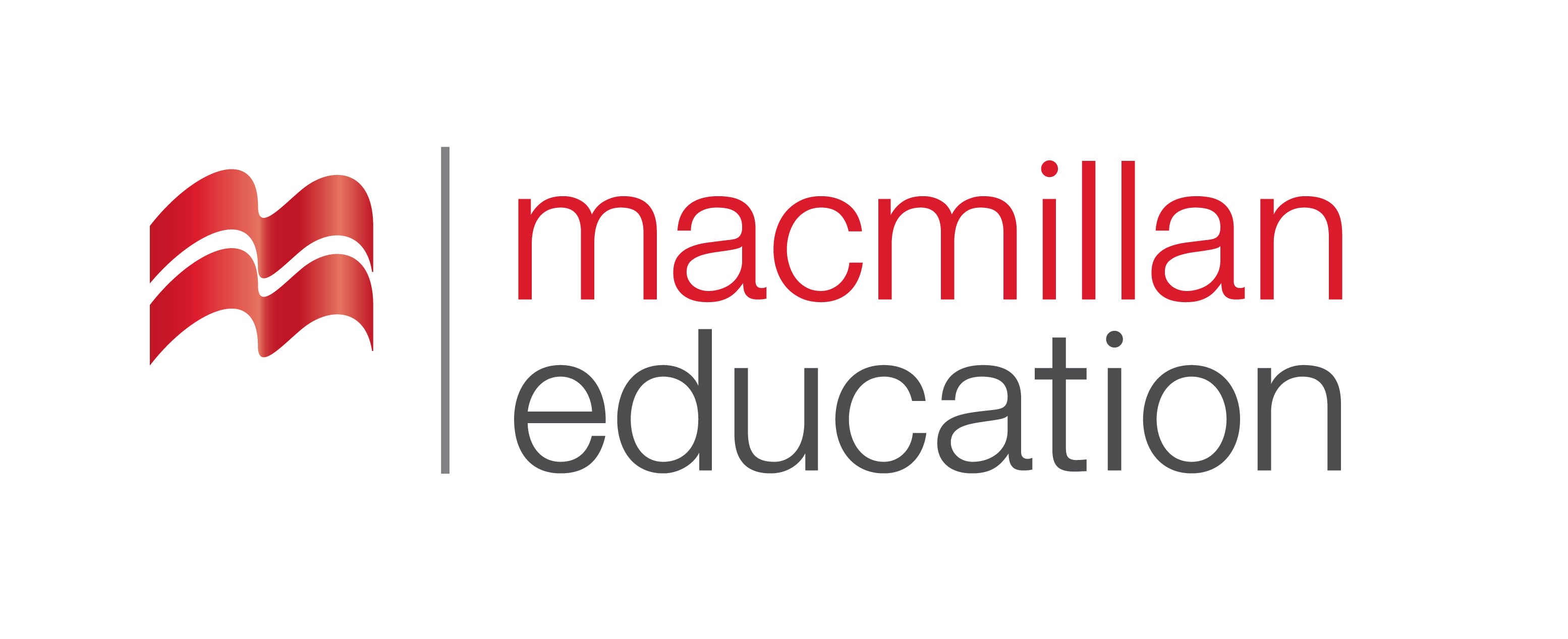 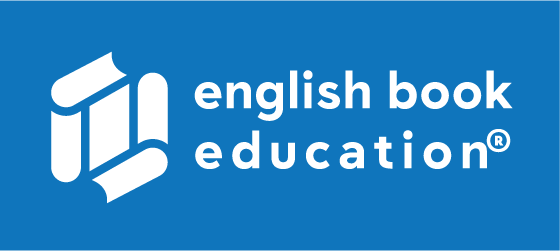 Vocabulary - ლექსიკა
exercise                (v.)
ვარჯიში
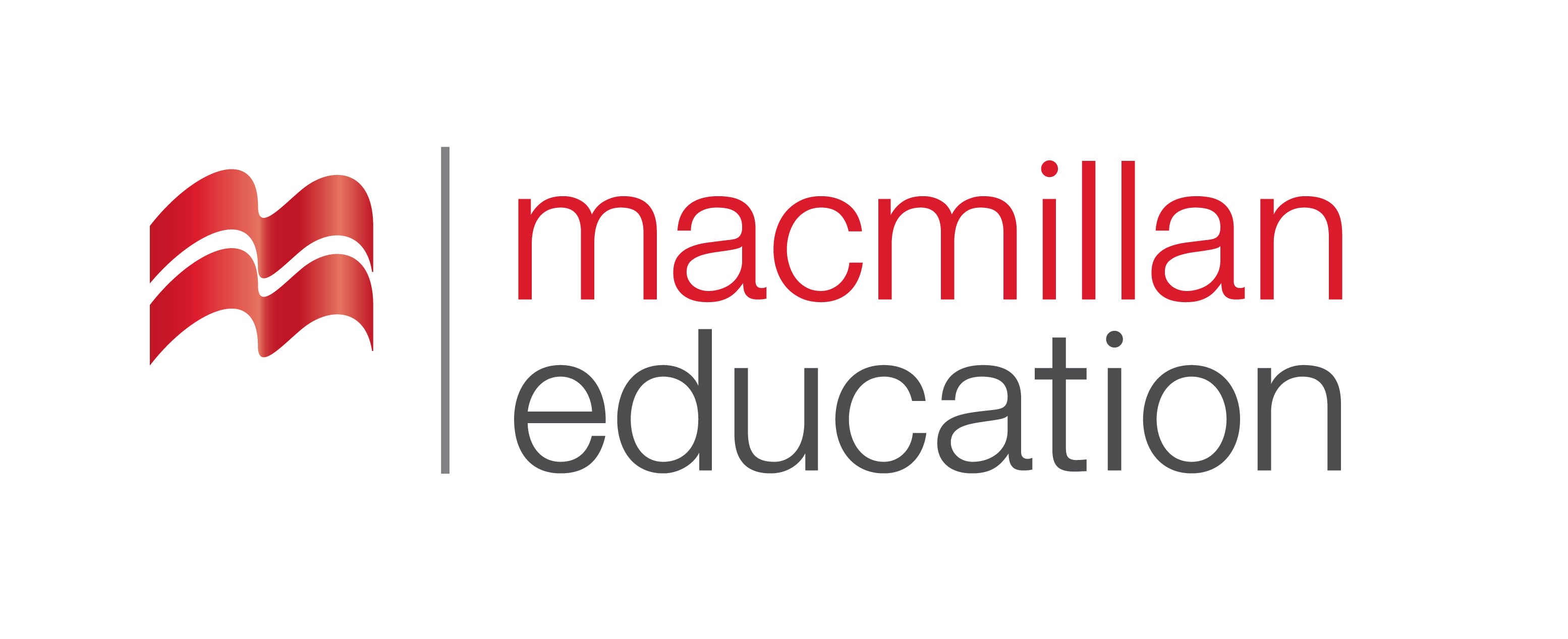 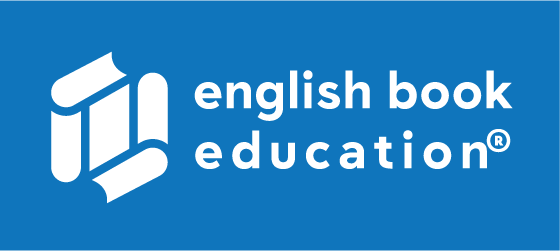 Vocabulary - ლექსიკა
gym
(n.)
სპორტული დარბაზი
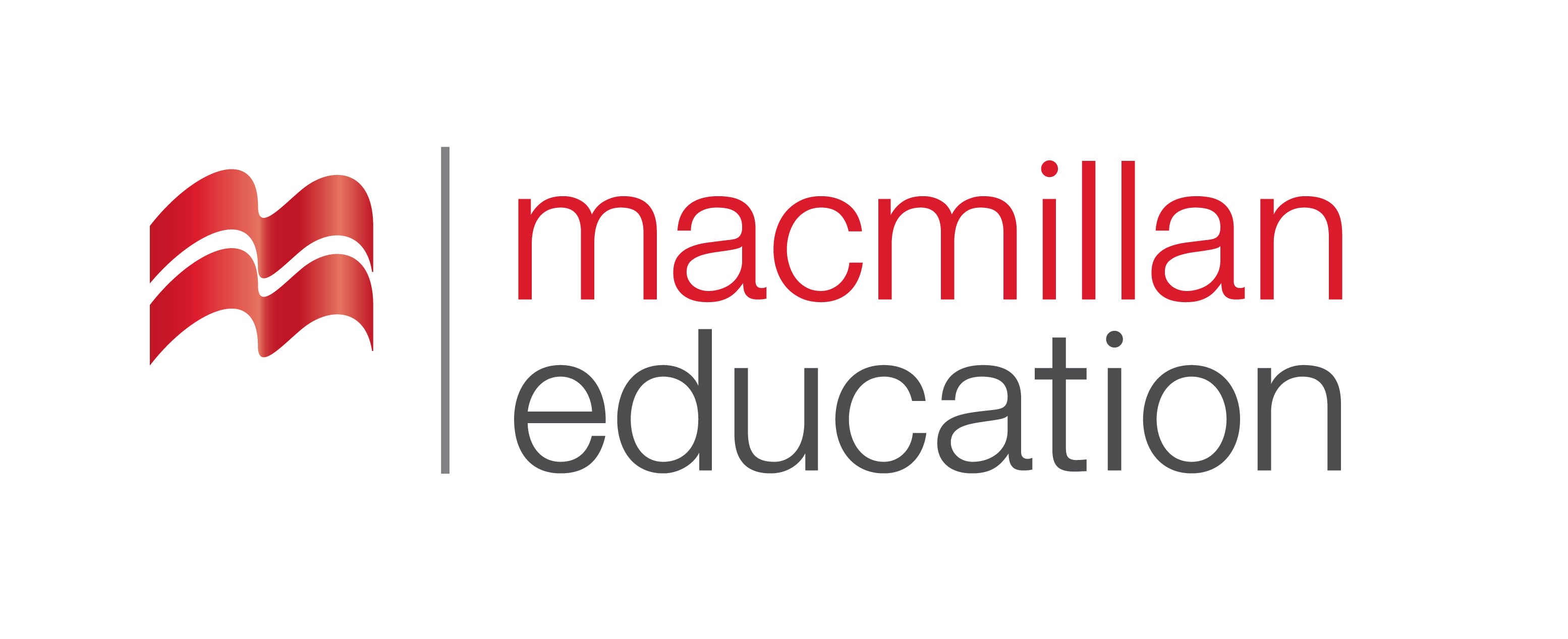 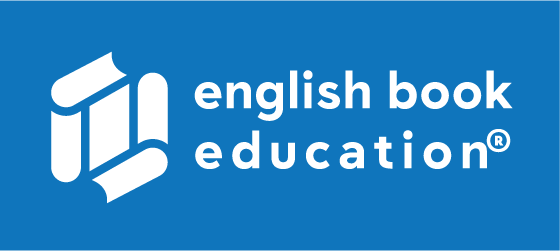 Vocabulary - ლექსიკა
Look at the pictures and match them with the words
შეხედეთ სურათებს და დააკავშირეთ ისინი სიტყვებთან
junk food
gym
nap
exercise
healthy
unhealthy
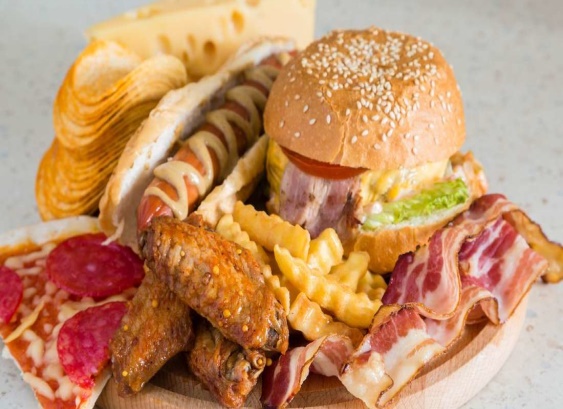 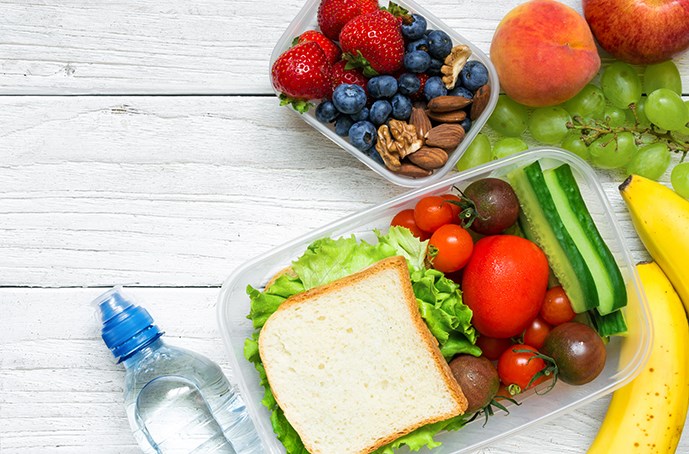 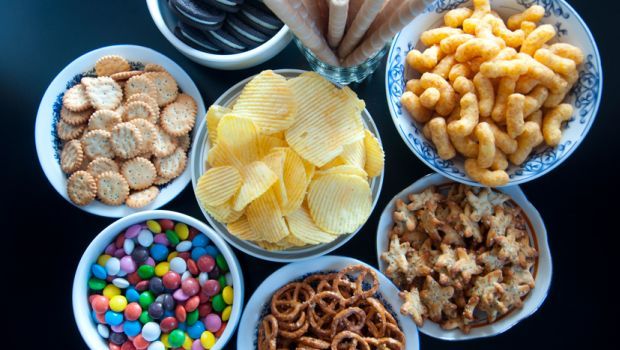 junk food
healthy
unhealthy
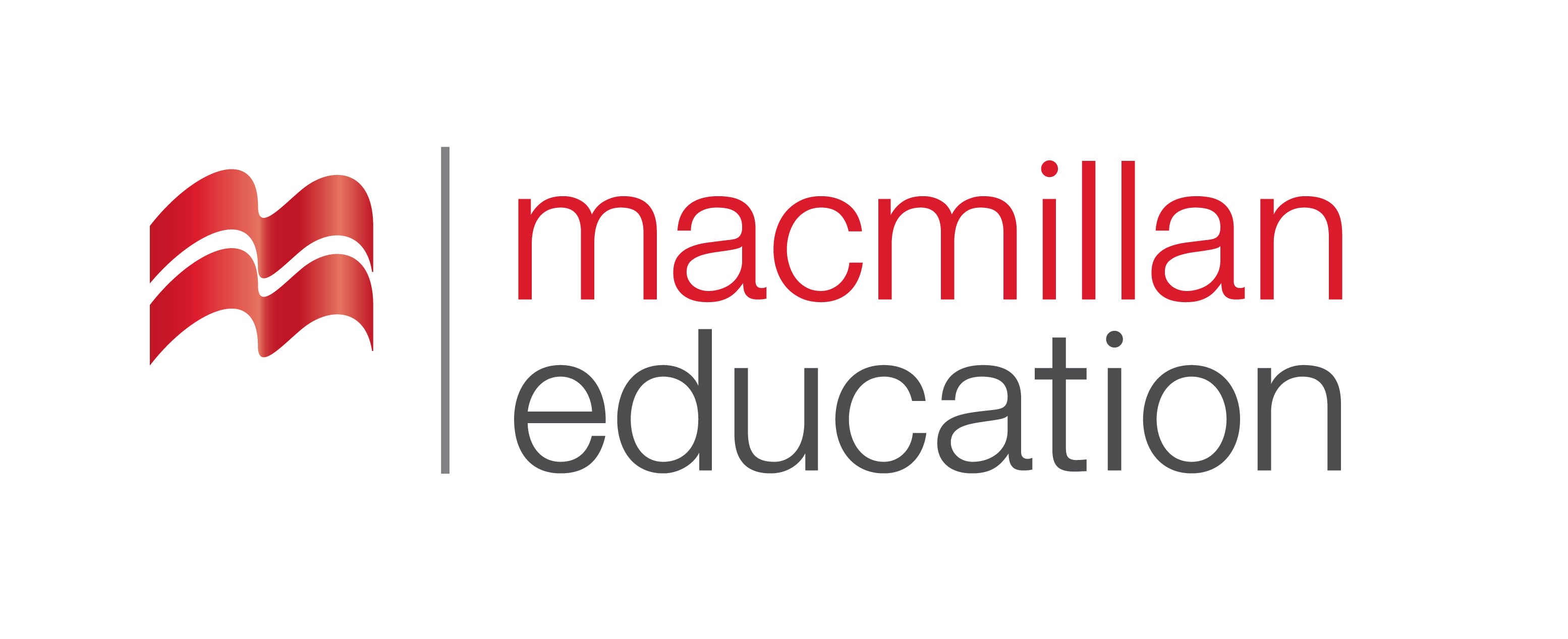 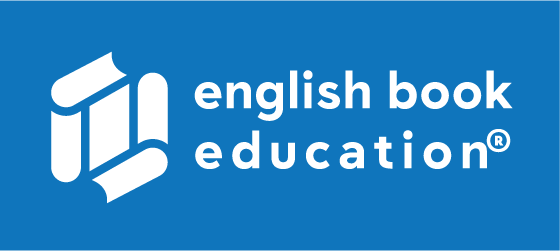 Vocabulary - ლექსიკა
Look at the pictures and match them with the words
შეხედეთ სურათებს და დააკავშირეთ ისინი სიტყვებთან
junk food
gym
nap
exercise
unhealthy
healthy
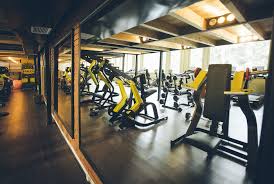 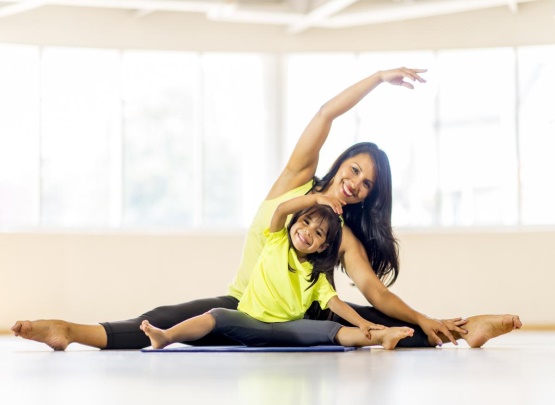 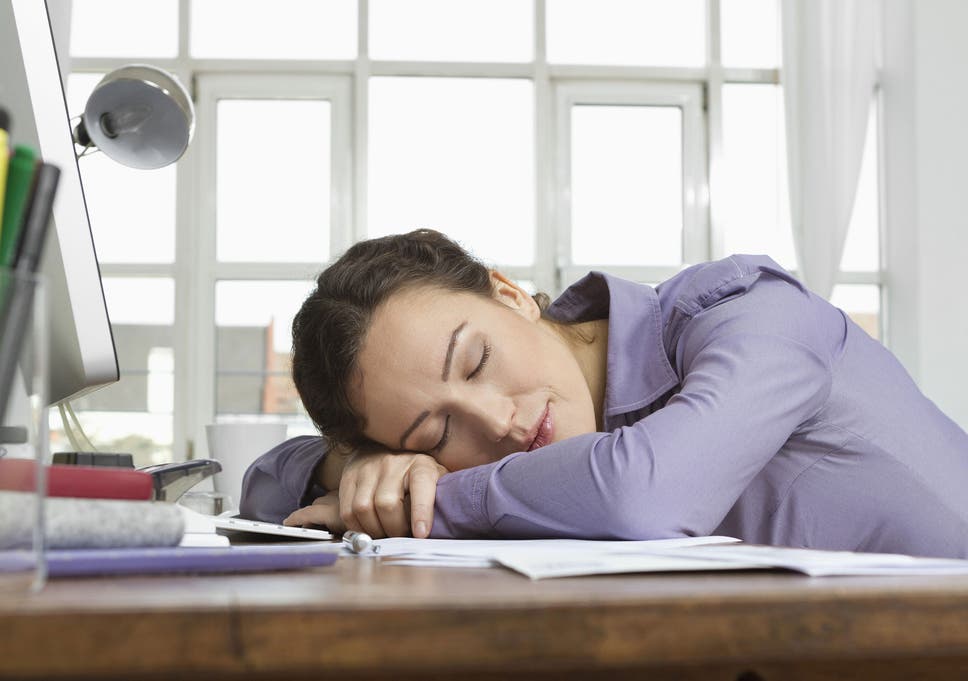 gym
nap
exercise
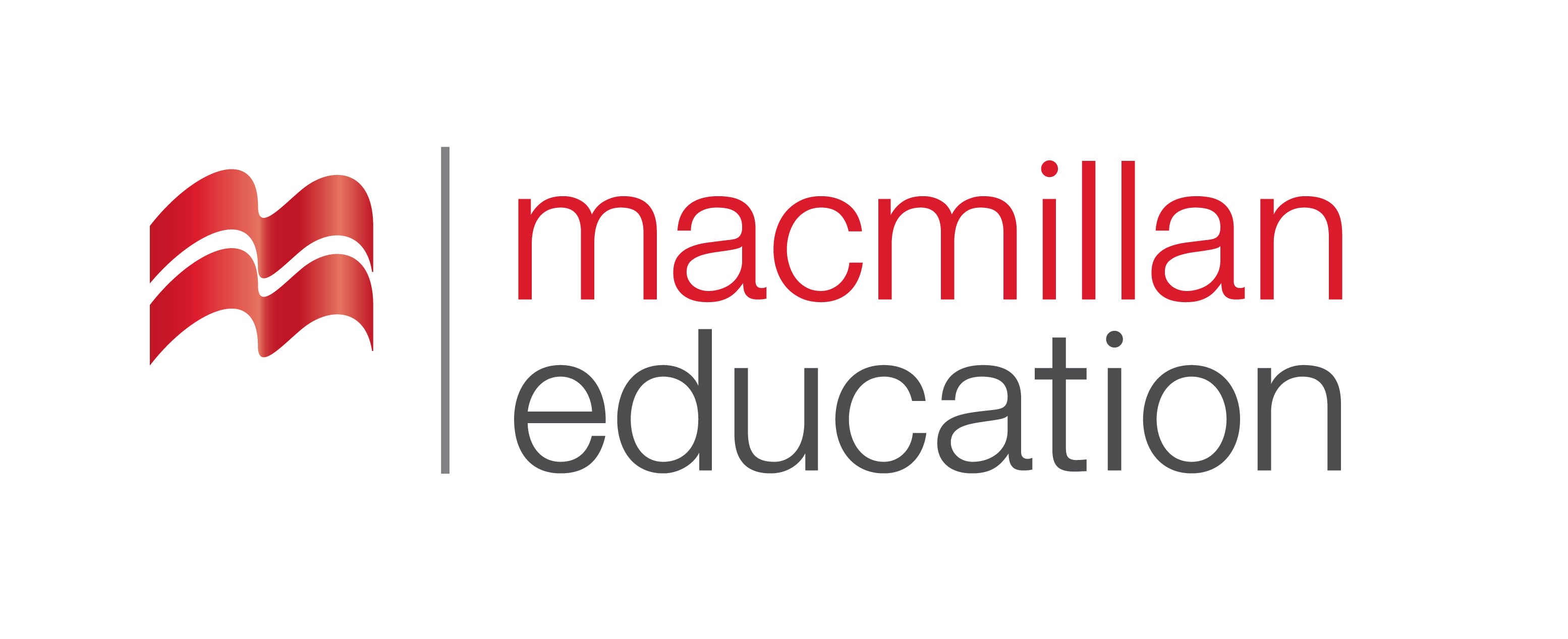 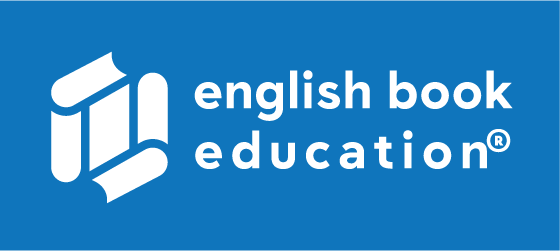 Vocabulary - ლექსიკა
Complete the sentences with the correct words დაასრულეთ წინადადებები სწორი სიტყვებით
nap
I need to         . . .         to get stronger.

Going to the      .  .  .      regularly is important for your health.
3.  She always eats         . . .       and this is        . . .
exercise
exercise
healthy
unhealthy
gym
gym
junk food
unhealthy.
junk food
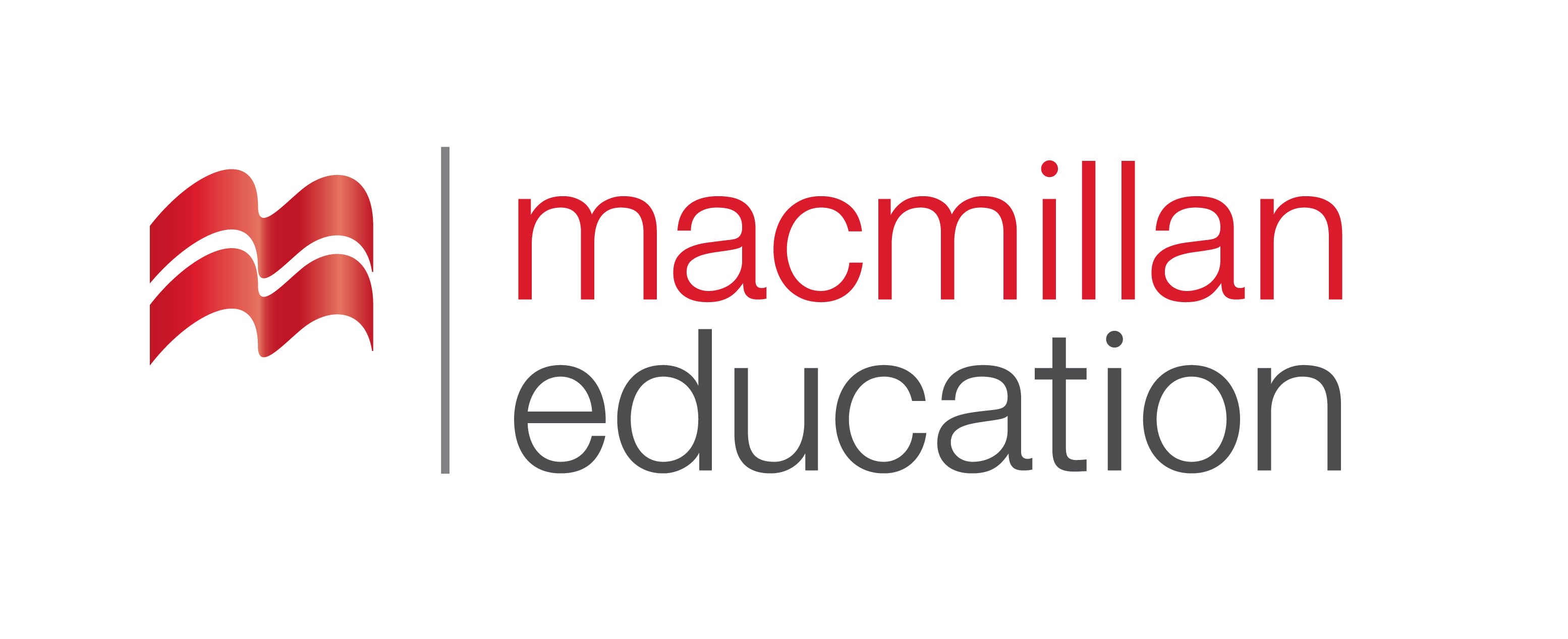 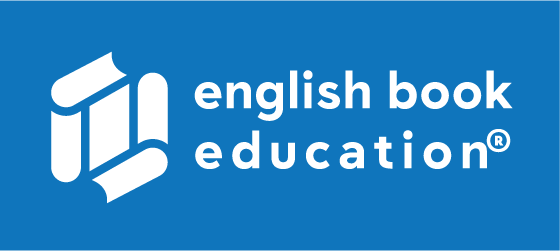 Vocabulary - ლექსიკა
Complete the sentences with the correct words დაასრულეთ წინადადებები სწორი სიტყვებით
nap
exercise
healthy
When I’m  very tired, I take a   . . .
I often go to the gym and eat organic food. I have a
       . . .          lifestyle.
nap.
unhealthy
healthy
gym
junk food
Reading Comprehension
წაკითხულის გააზრება
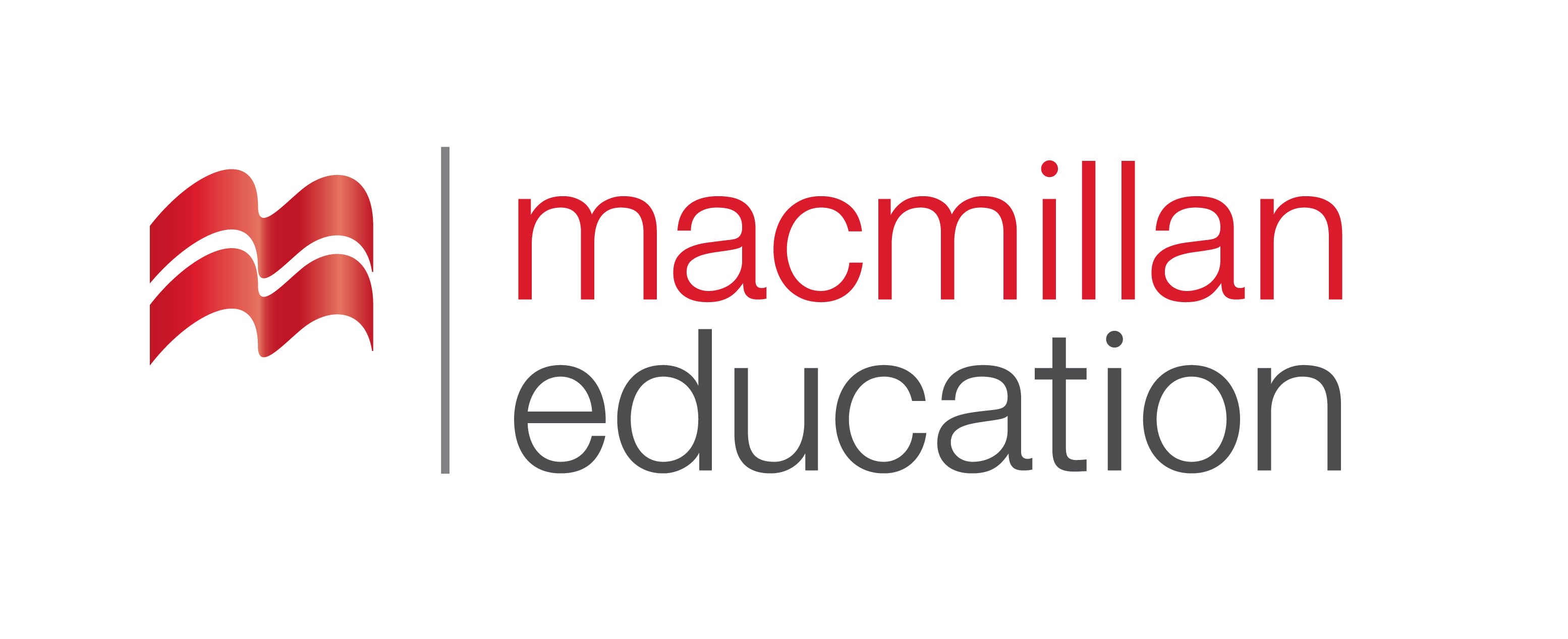 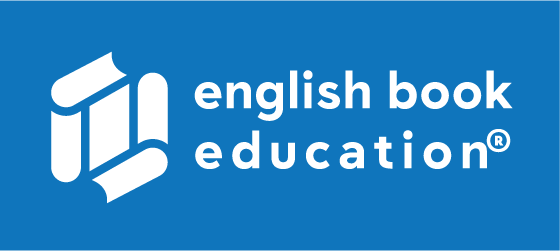 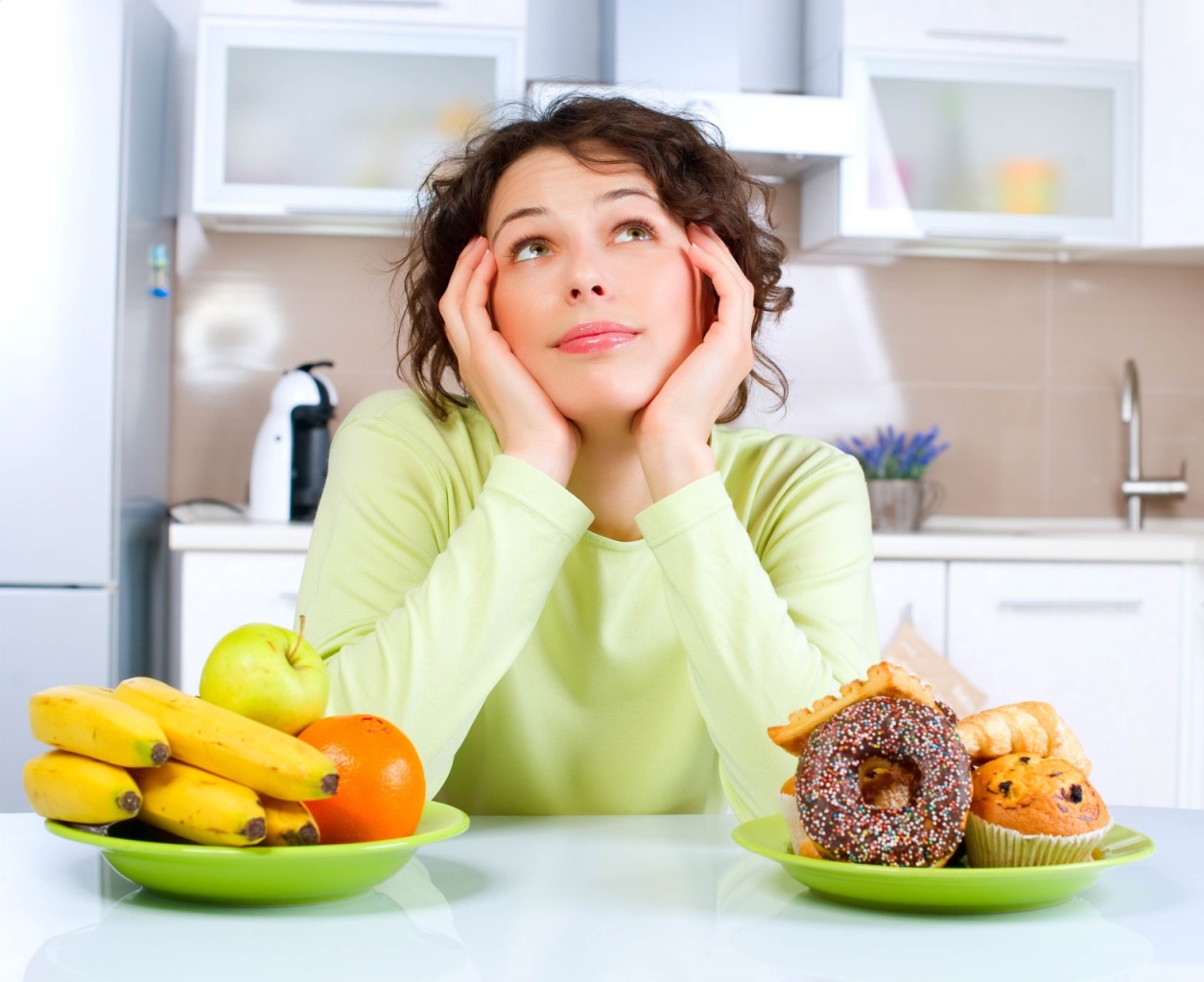 healthy
unhealthy
Mary
Reading Comprehension
წაკითხულის გააზრება
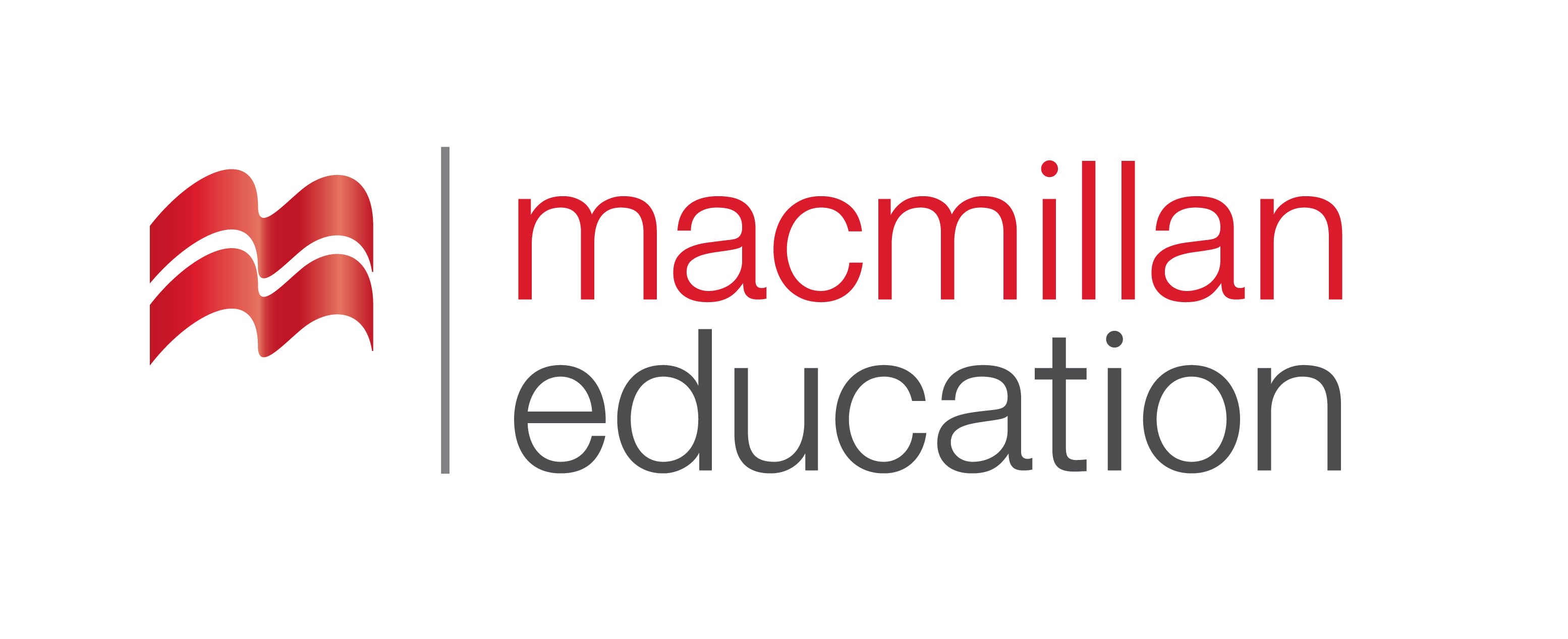 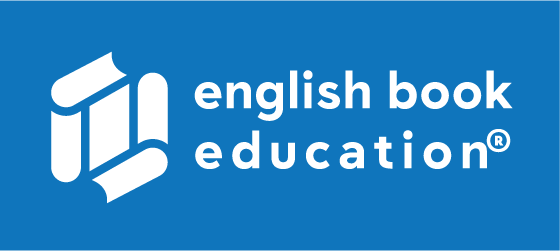 healthy lifestyle
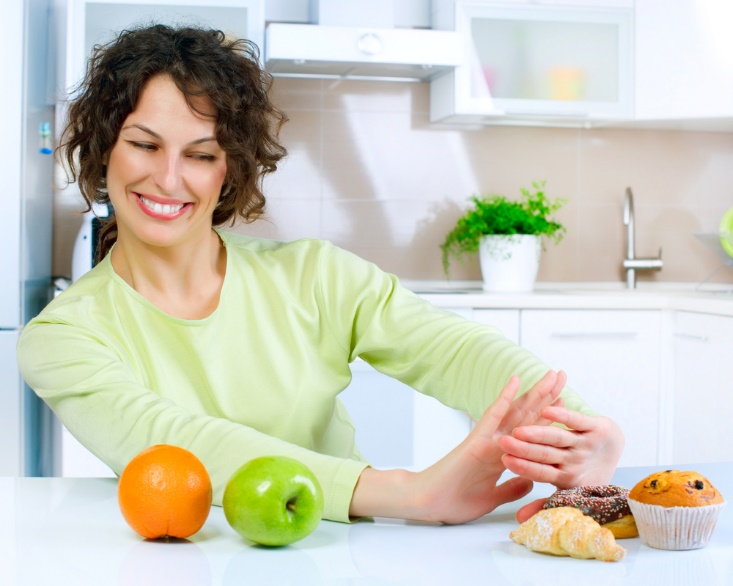 Reading Comprehension
წაკითხულის გააზრება
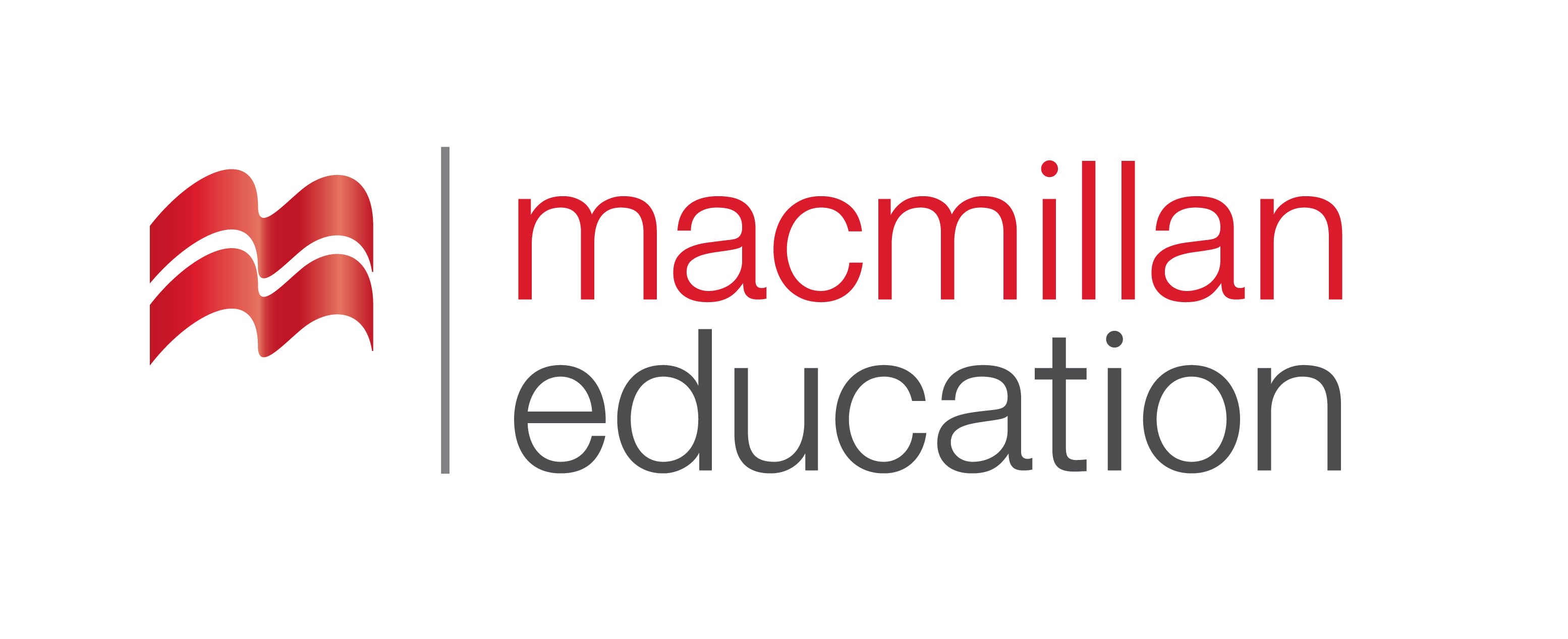 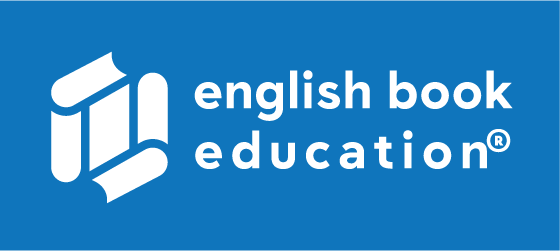 Healthy or unhealthy lifestyle?
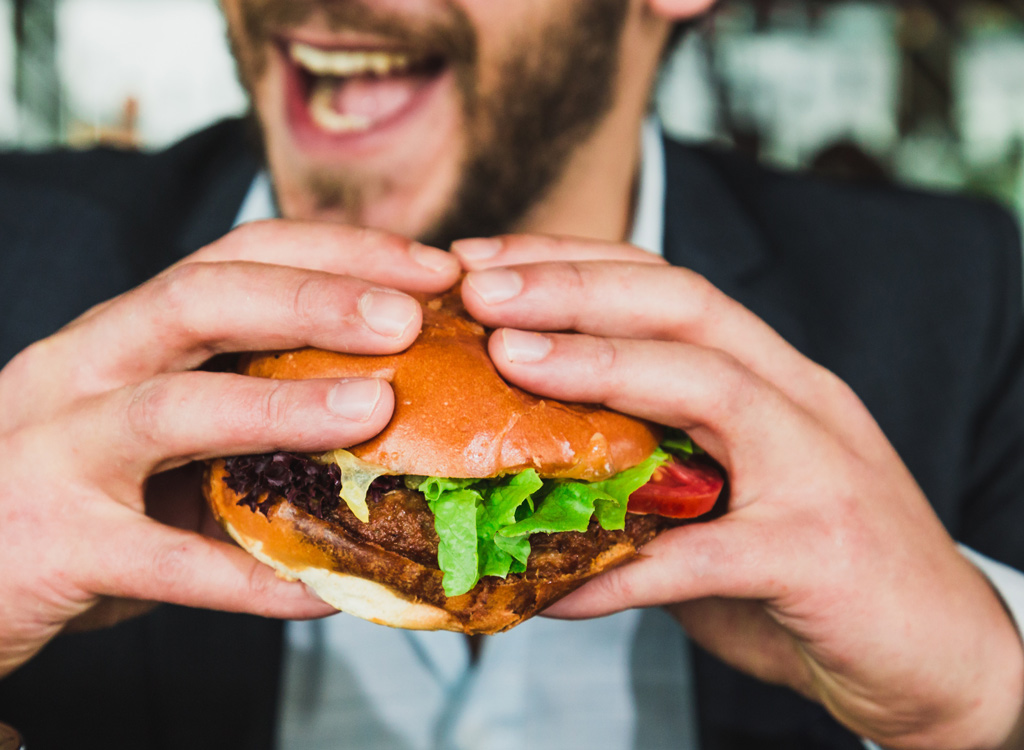 Joe
Reading Comprehension
წაკითხულის გააზრება
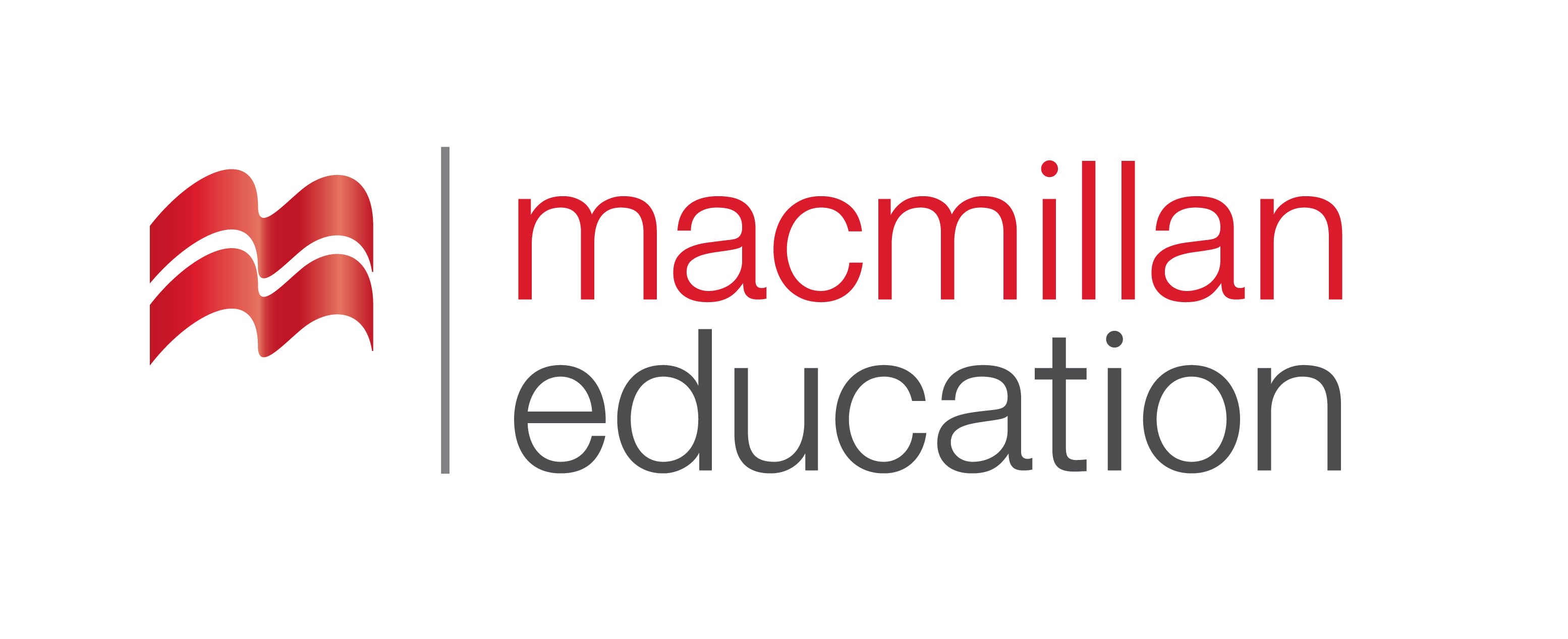 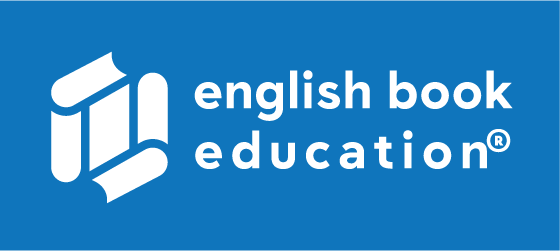 Healthy  Lifestyle
J:      Hi Mary!
M:    Joe, it’s so good to see you! 
J:      What are you going to do today?
M:    I’m going to the gym now. 
J:      Do you want to come with me for some chips before you go? I know you love to
         eat chips.
M:    Sorry, I don’t eat junk food anymore. Maybe we can go for a salad instead. 
J:      What else are you doing to stay healthy?
M:    Let’s see. I usually try to sleep 8 hours a night. I also exercise 3 times per week.  
J:      So to recap: you eat well, sleep well, and exercise well. You certainly know how to stay 
         healthy!
Reading Comprehension
წაკითხულის გააზრება
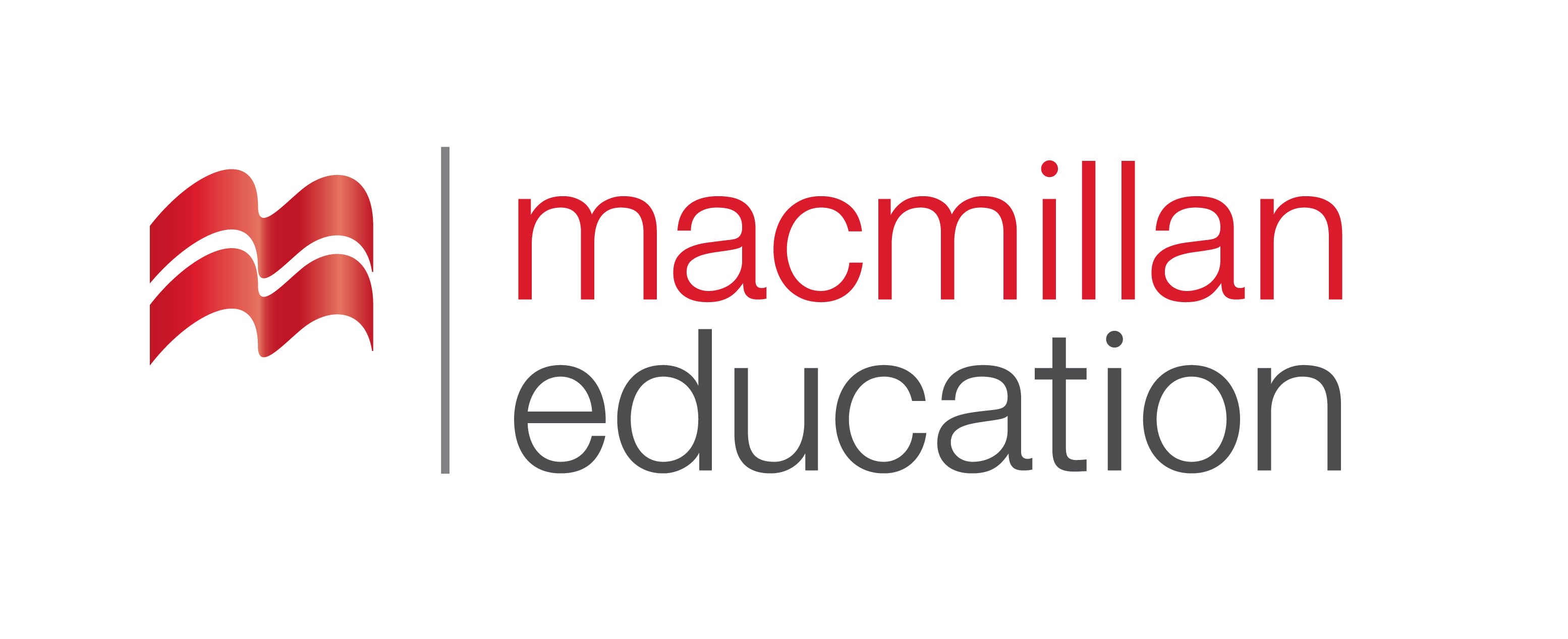 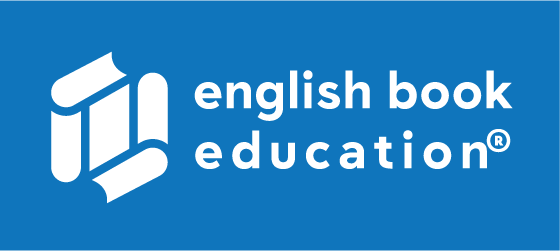 Decide if the sentences are true or false
გადაწყვიტეთ სწორია თუ არა წინადადებები
Mary has an unhealthy lifestyle.                    False
She often eats junk food.                                False
Mary sleeps around 8 hours a night.               True
She exercises three times a week.                 True
Joe suggests to eat healthy food.                   False
Mary thinks that it is a better idea  
to go for a salad.                                                    True
7. Joe likes Mary’s healthy lifestyle.                    True
Reading Comprehension
წაკითხულის გააზრება
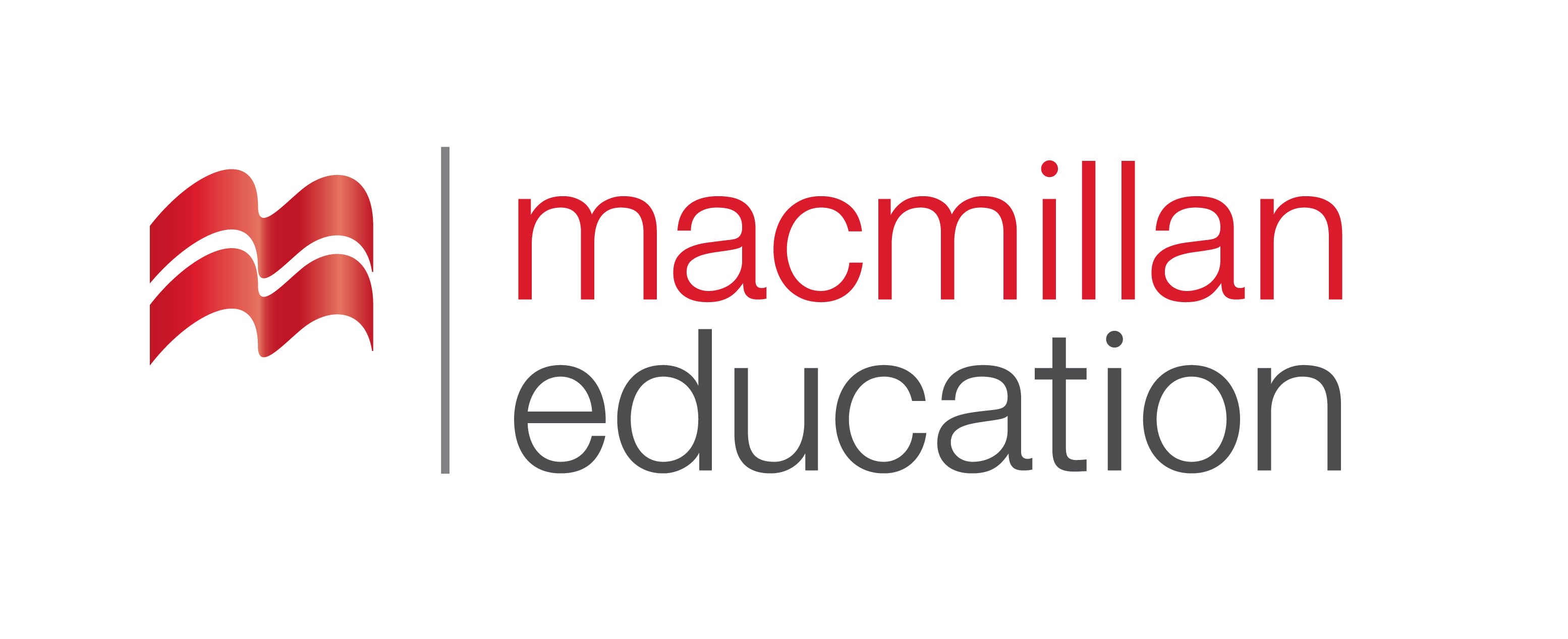 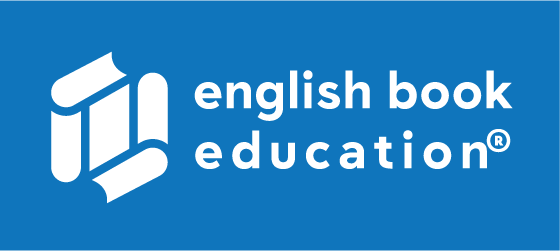 Answer the questions
უპასუხეთ კითხვებს
1. When is Mary going to the gym?
     Mary is going to the gym now.
2. How many times does Mary exercise a week?
    She exercises 3 times a week. 
4. How many hours does she sleep a night?
     She sleeps 8 hours a night.
5. What does Mary prefer junk food or healthy food?
     Mary prefers healthy food.
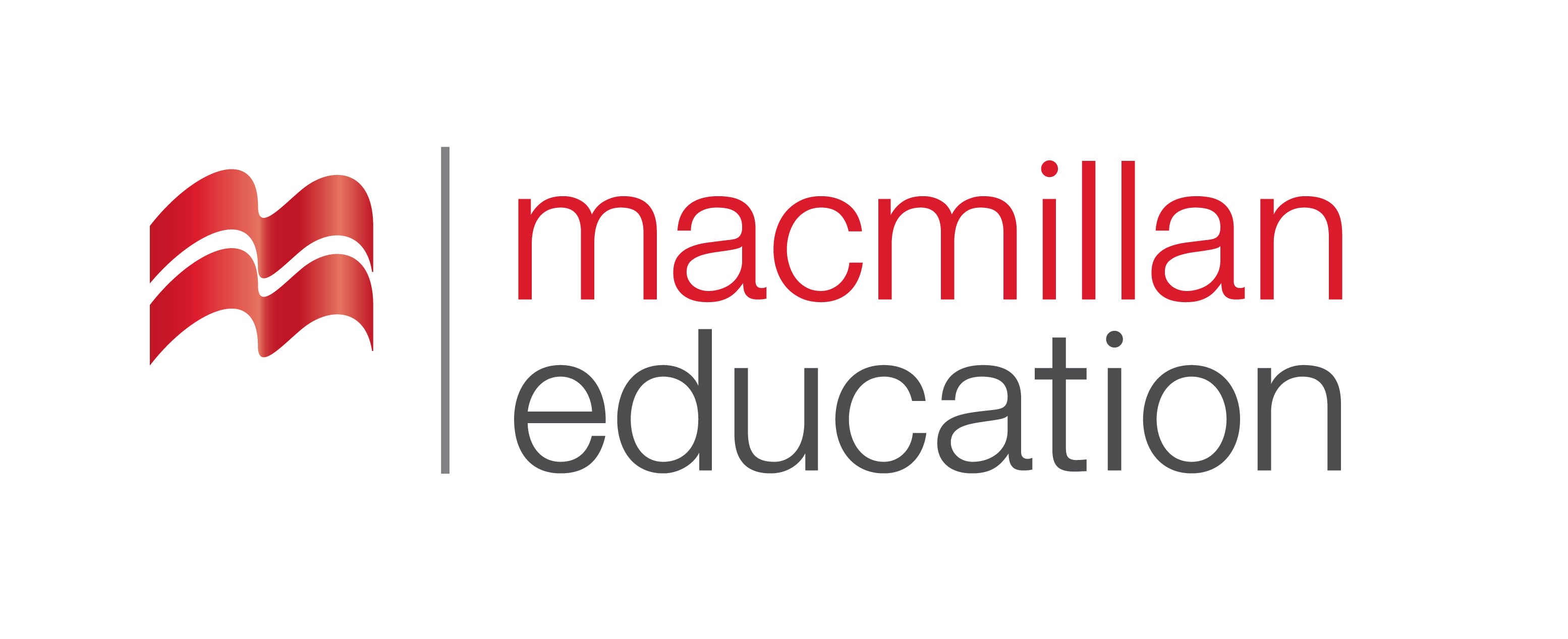 Grammar- გრამატიკა
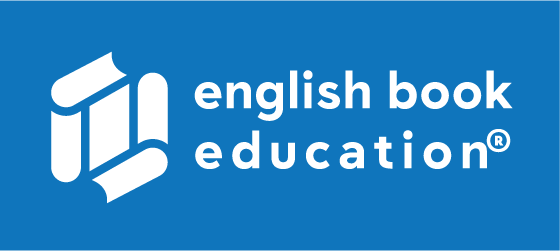 Present Continuous Tense 
ახლანდელი განგრძობითი დრო
Mary is eating fruit now.
She’s eating = She is eating
We are exercising now.
We’re exercising = We are exercising
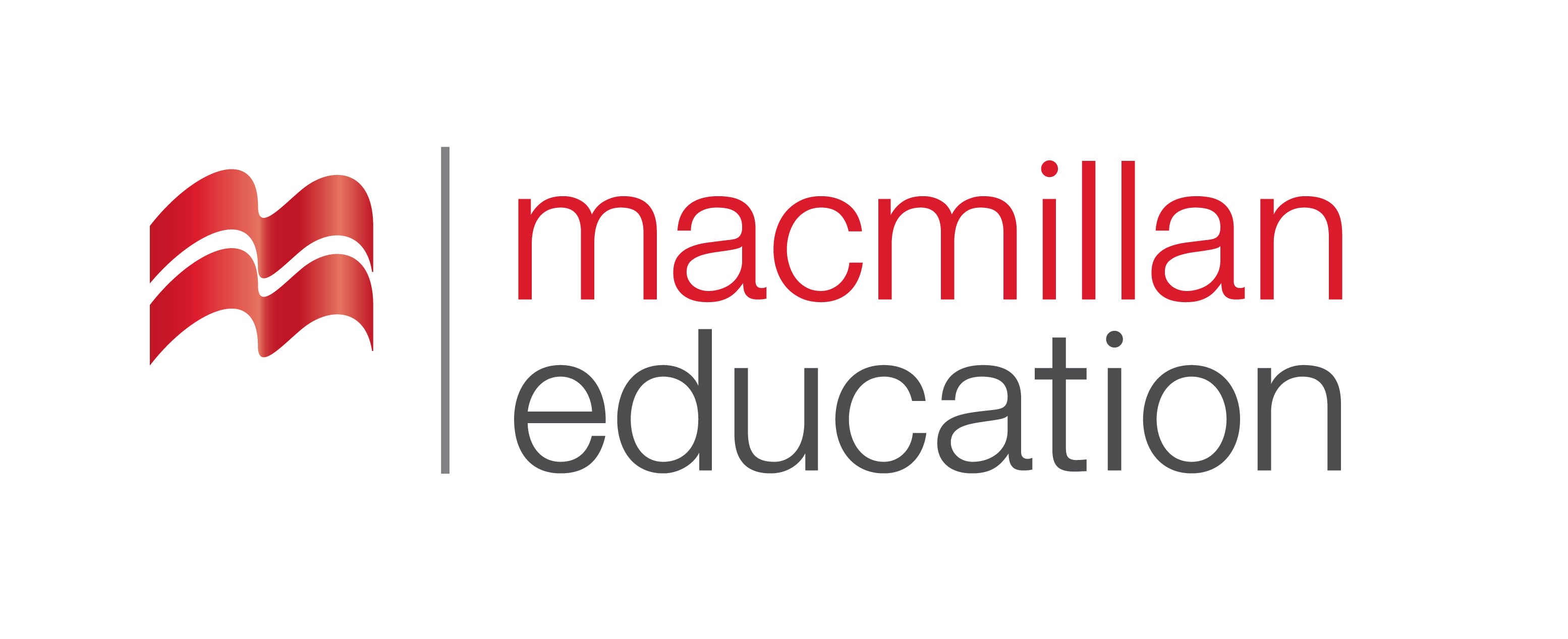 Grammar- გრამატიკა
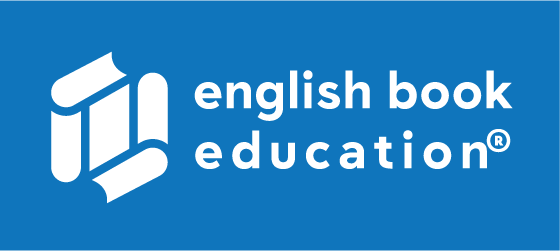 Present Continuous Tense 
ახლანდელი განგრძობითი დრო
To talk about things happening now.
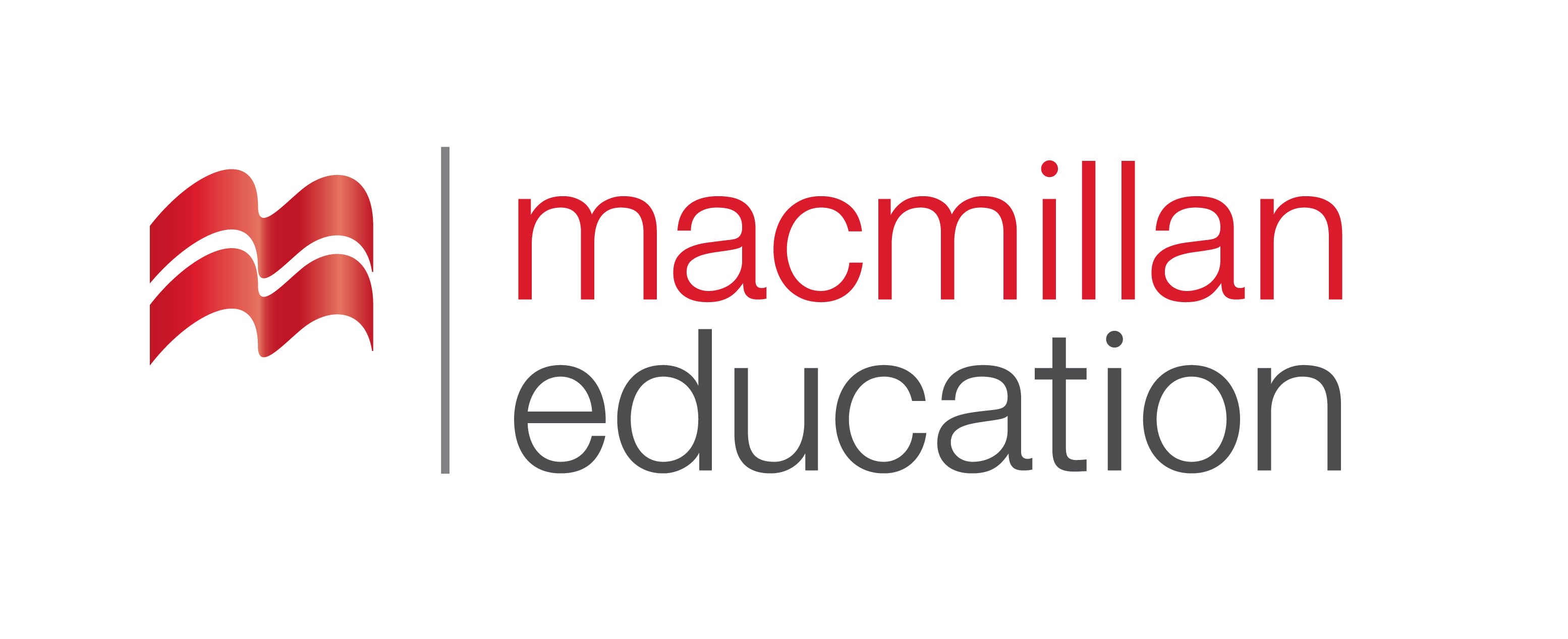 Grammar- გრამატიკა
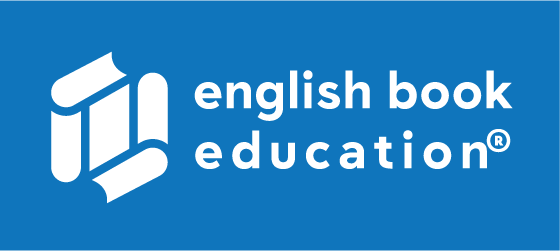 Present Continuous Tense - Affirmative 
ახლანდელი განგრძობითი დრო - მტკიცებითი
He     is      going  to the gym now.
subj.
to be
verb+ing
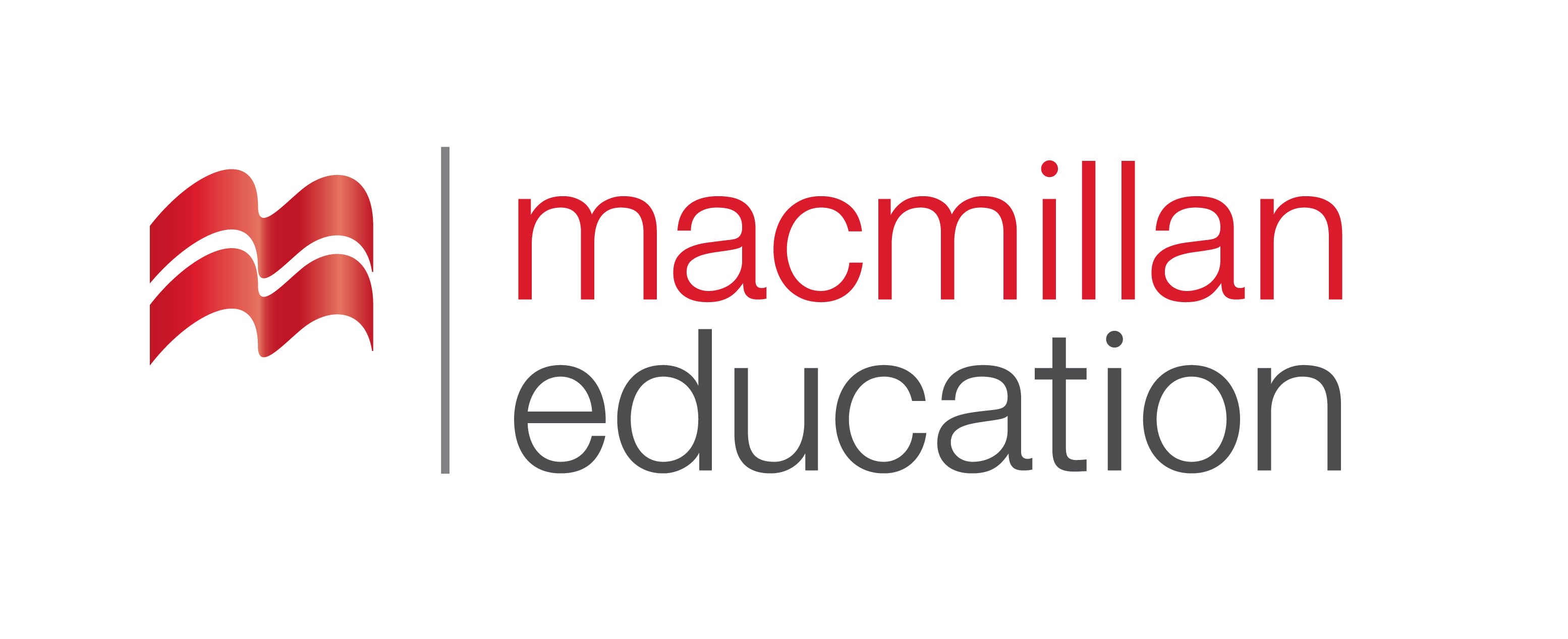 Grammar- გრამატიკა
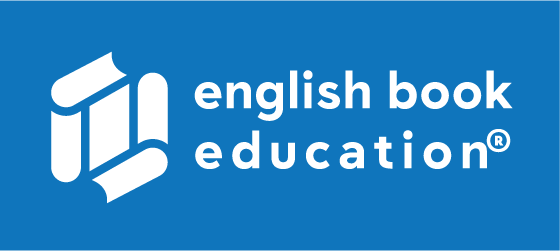 Present Continuous Tense – Interrogative
ახლანდელი განგრძობითი დრო - კითხვითი
she
Is
now
?
eating
healthy food
to be
subj.
verb + ing
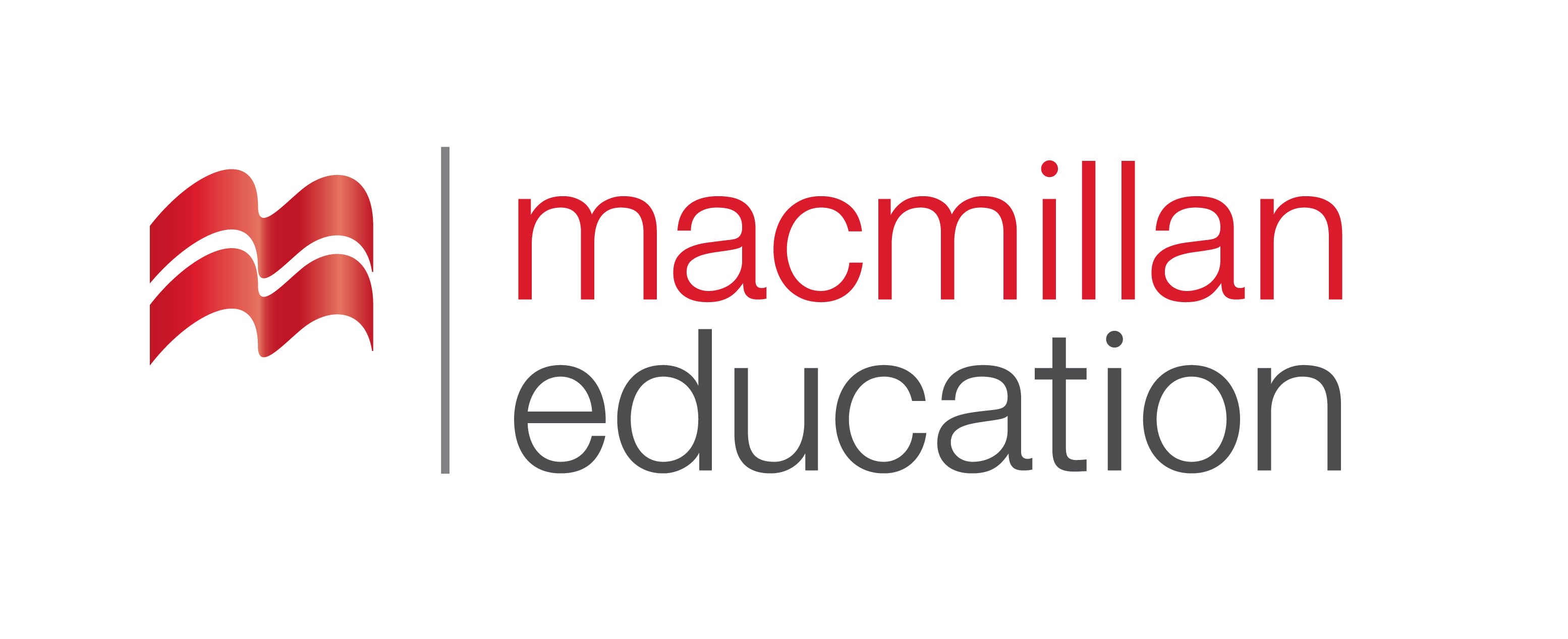 Grammar- გრამატიკა
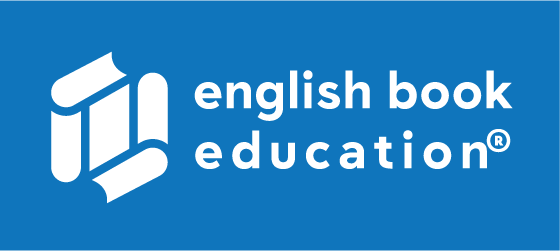 Present Continuous Tense – Negative
ახლანდელი განგრძობითი დრო - უარყოფითი
now.
junk food
isn’t
eating
She
isn’t = is not
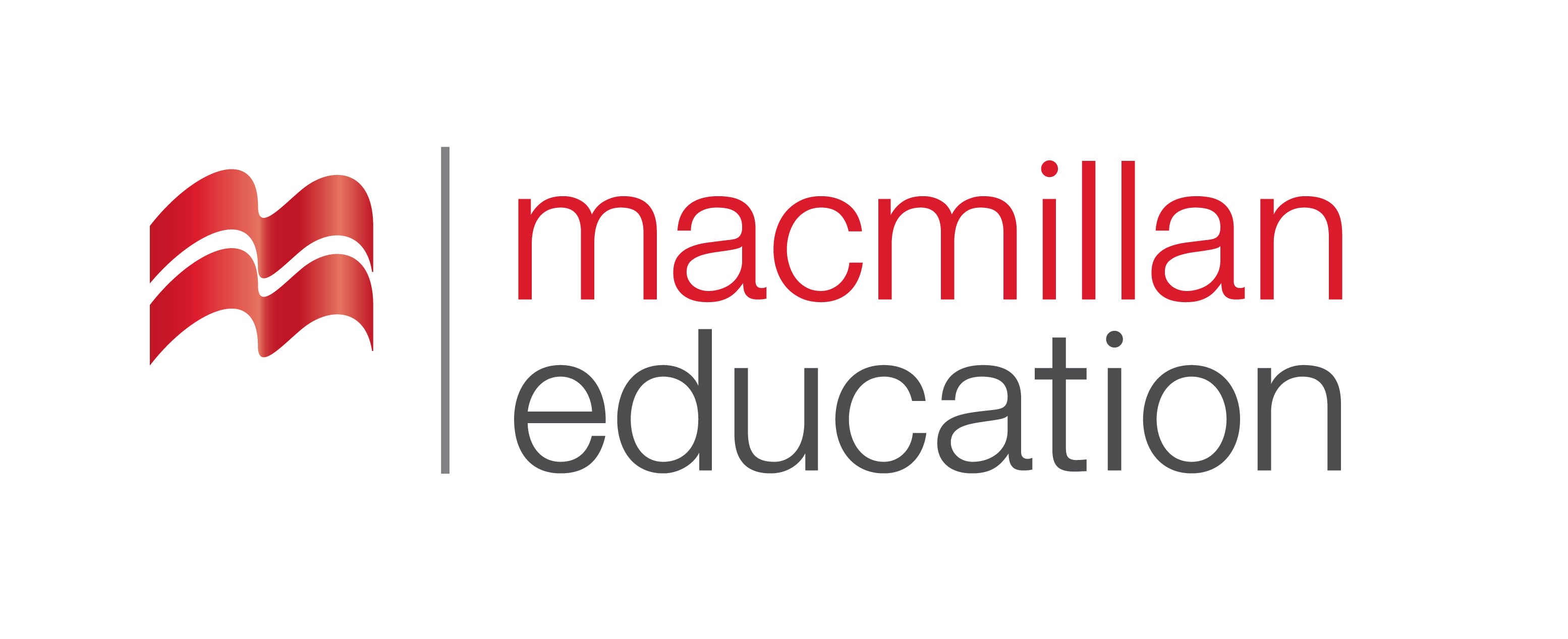 Grammar Practice  გრამატიკის დავალება
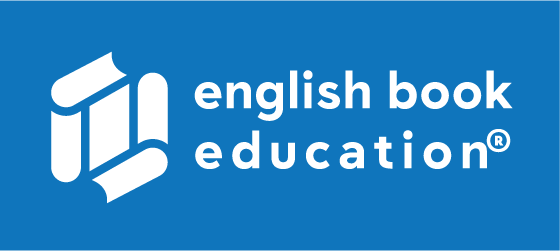 Put the verbs in Present Continuous Tense 
დაწერეთ ზმნები ახლანდელ განგრძობით დროში
1. I       /play/       tennis.

2. We      /rest/          in the garden.

3. Jack      /not go/     to the party.

4. They      /watch/     TV.
I’m playing
’re resting
isn’t going
They’re watching
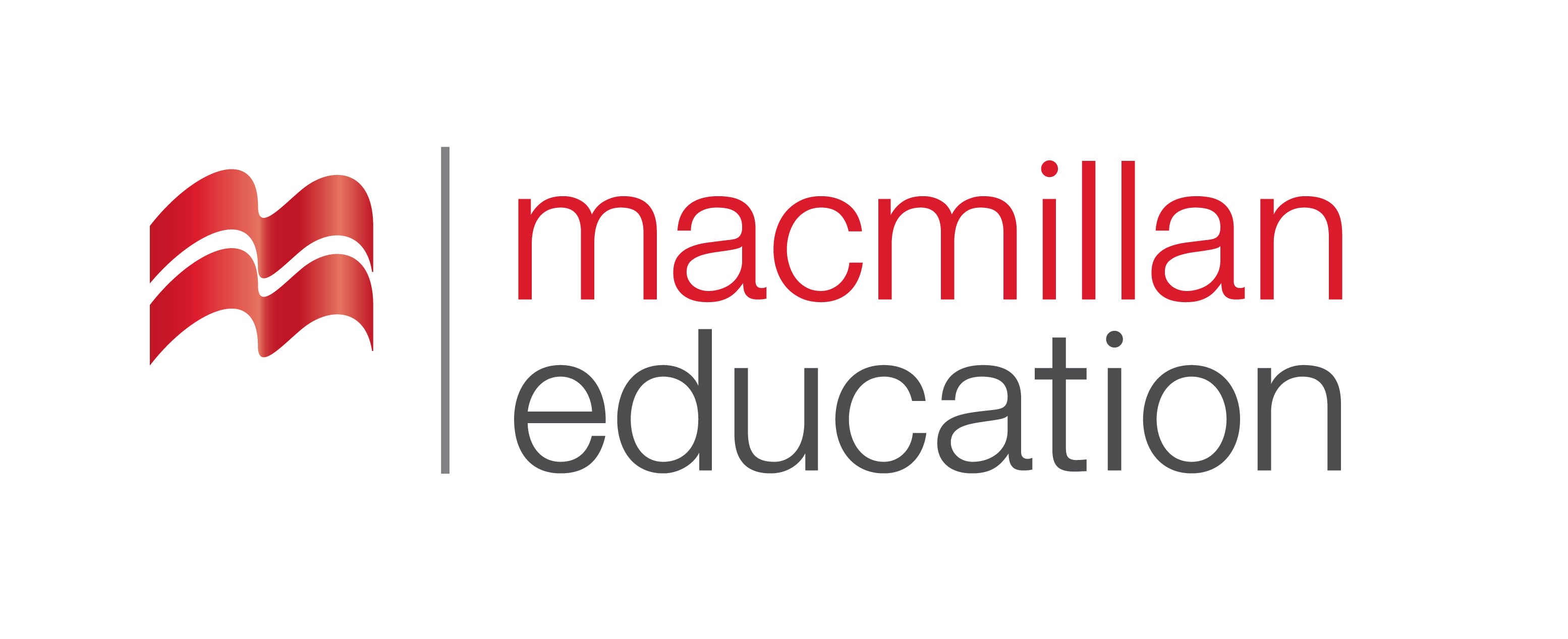 Grammar Practice  გრამატიკის დავალება
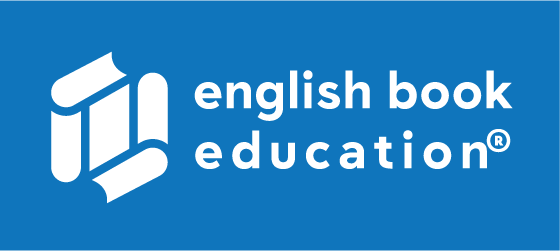 Put the verbs in Present Continuous Tense 
დაწერეთ ზმნები ახლანდელ განგრძობით დროში
5. They      /not listen/    to the radio.

6. He       /read/       a book? 

7. You    /exercise/     now?
aren’t listening
Is he reading
Are you exercising
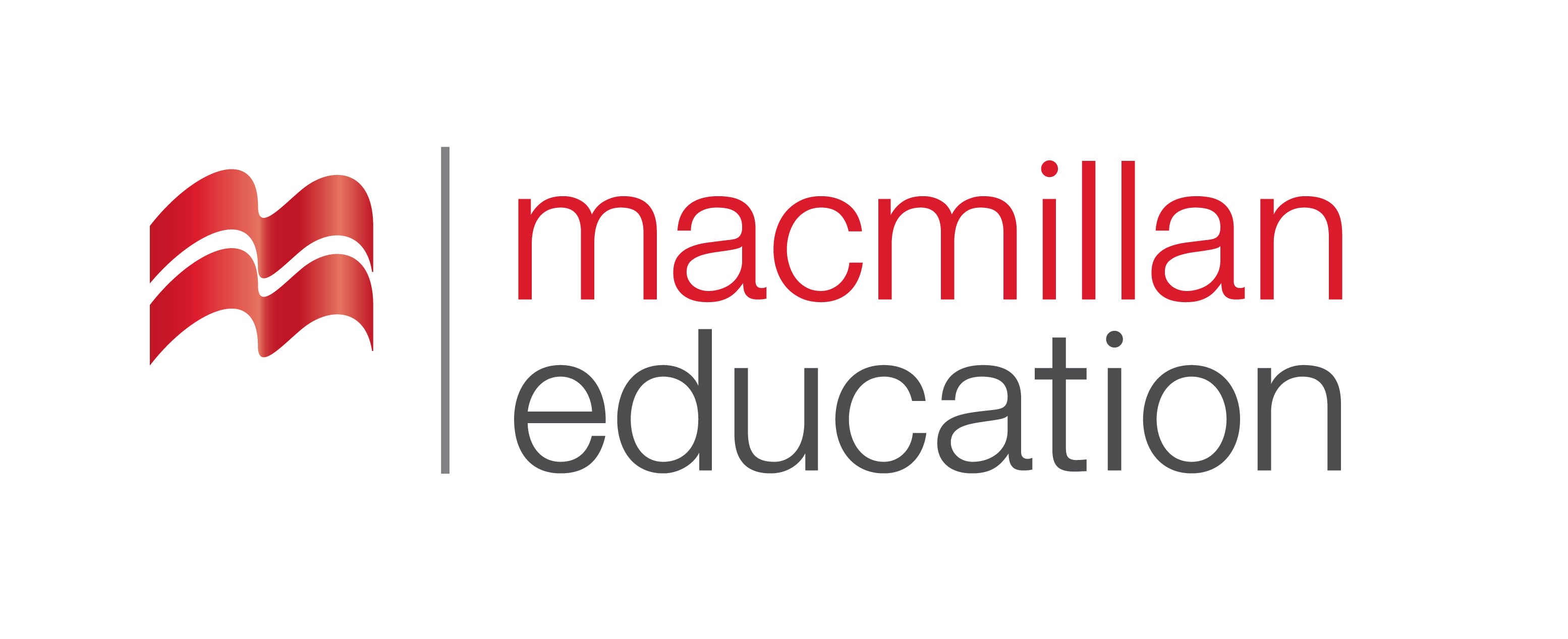 Grammar Practice  გრამატიკის დავალება
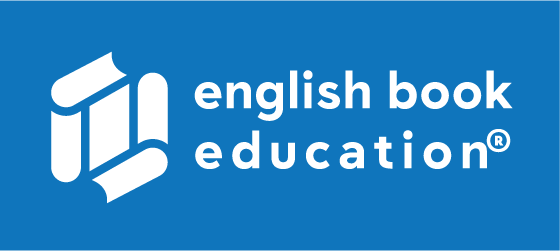 Write the sentences in Present Continuous Tense (affirmative, interrogative or negative forms)
დაწერეთ წინადადებები ახლანდელ განგრძობით დროში (მტკიცებით, კითხვით ან უარყოფით ფორმაში)
Ann isn’t going to the party.
Is he listening to the music?
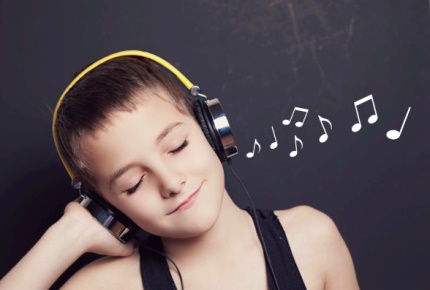 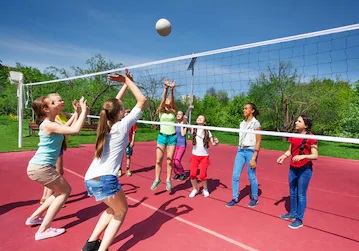 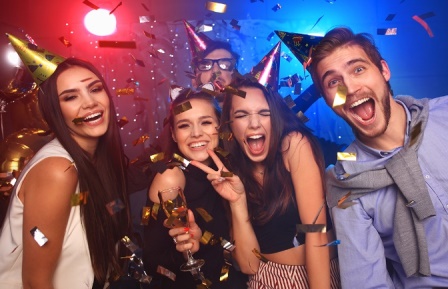 I’m playing volleyball.
I /play/ volleyball.
Ann /not go/ to the party.
he /listen/to music?
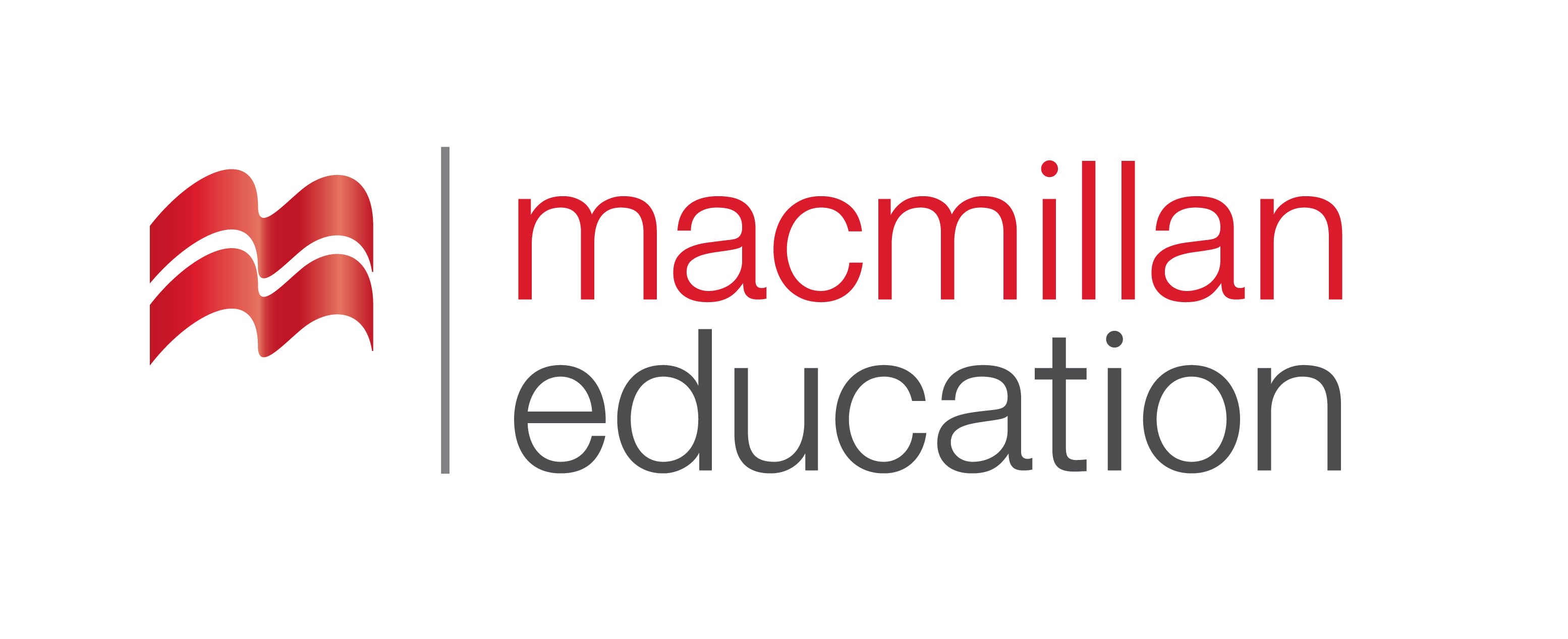 Grammar practice  გრამატიკის დავალება
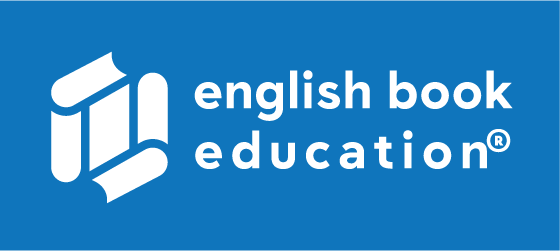 Write the sentences in Present Continuous Tense (affirmative, interrogative or negative forms)
დაწერეთ წინადადებები ახლანდელ განგრძობით დროში (მტკიცებით, კითხვით ან უარყოფით ფორმაში)
You’re exercising.
We aren’t playing tennis.
Are they watching TV?
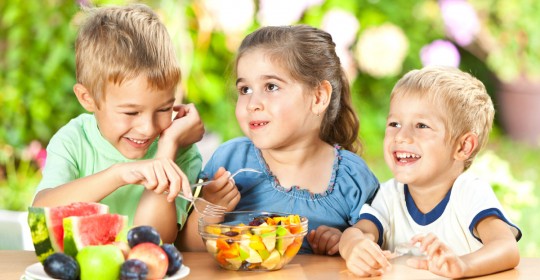 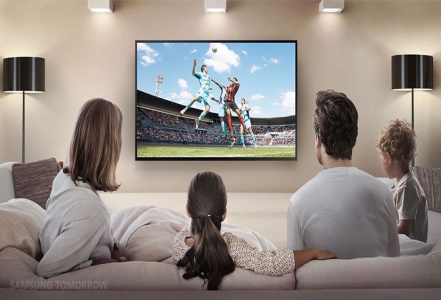 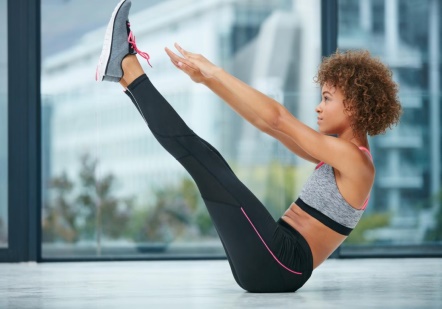 we /not play/tennis
they / watch/ TV?
you /exercise/
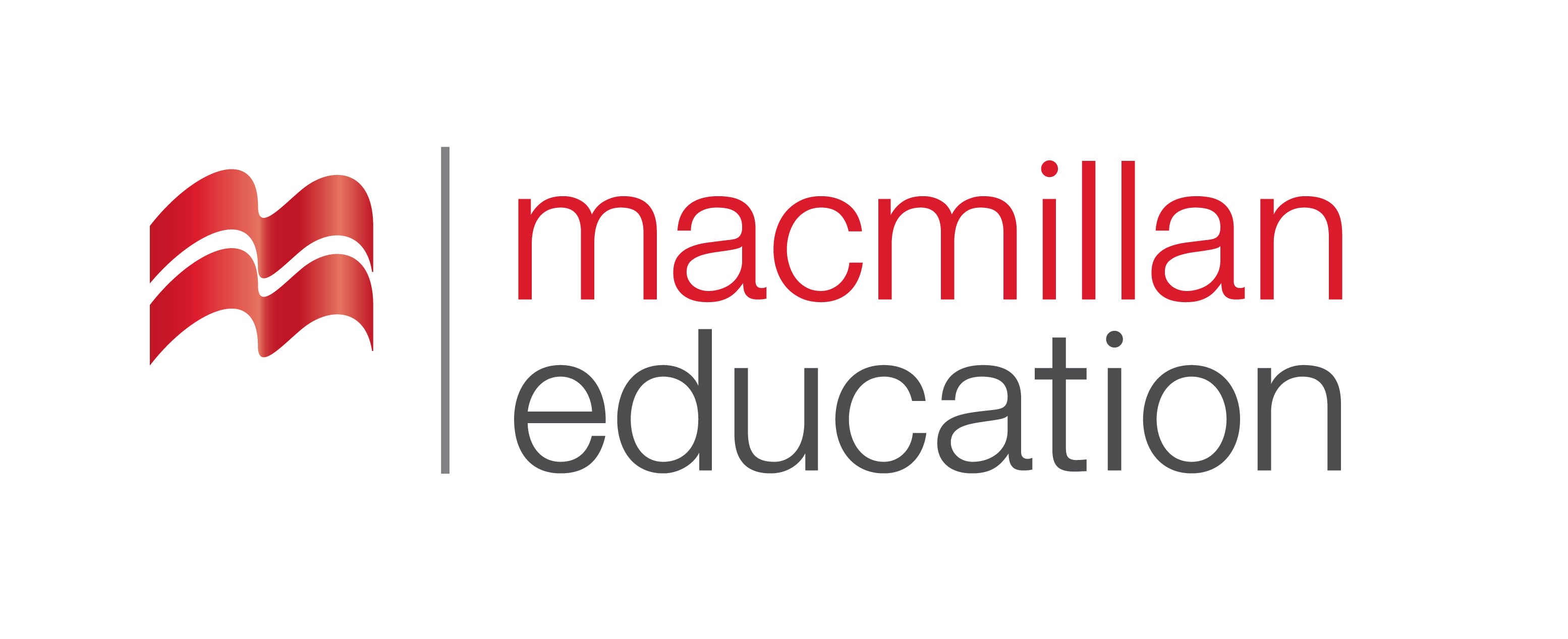 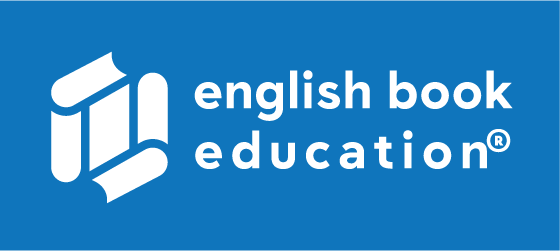 Vocabulary - ლექსიკა
სპორტული დარბაზი
არაჯანსაღი
საკვები
არაჯანსაღი
თვლემა
ვარჯიში
ჯანსაღი
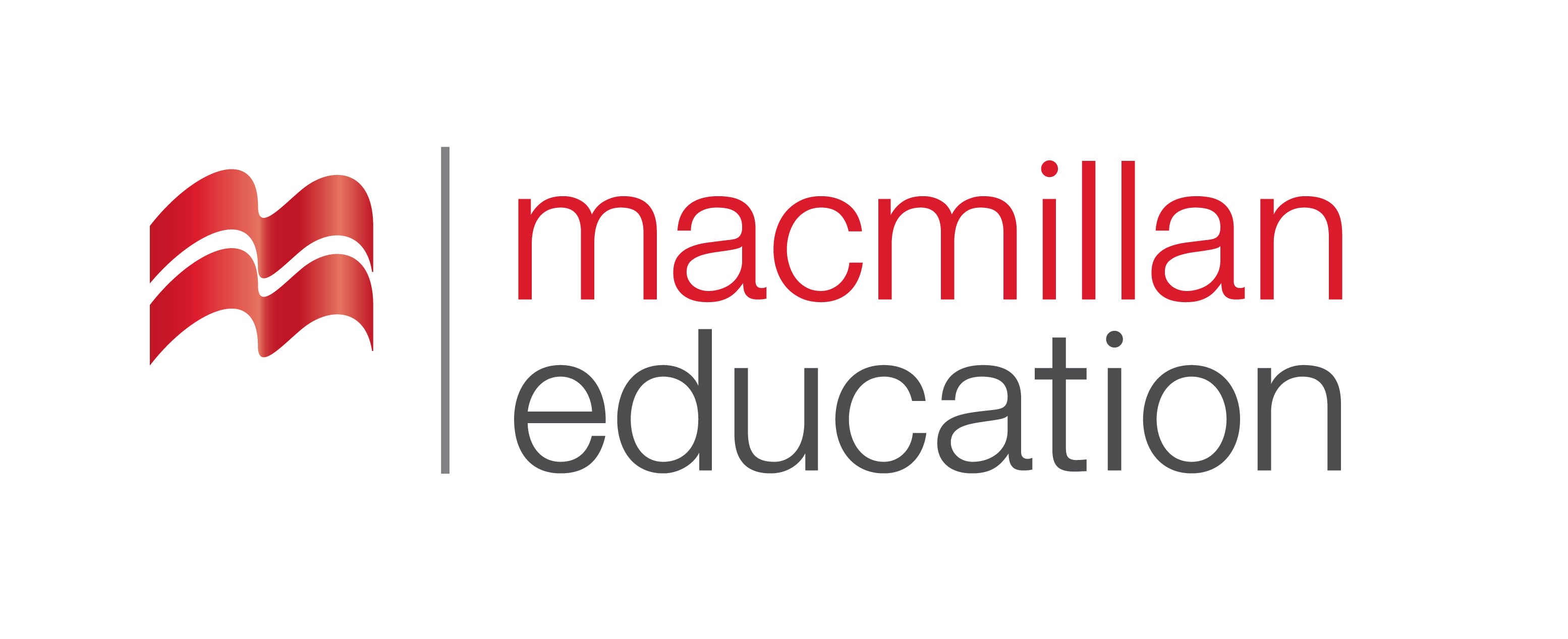 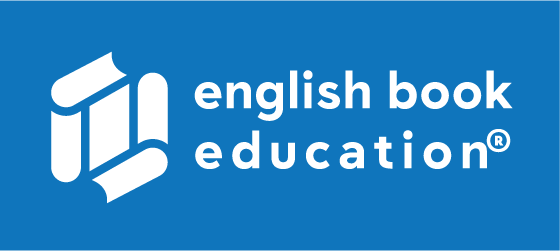 Summing-up-შეჯამება
Grammar - გრამატიკა
Present Continuous Tense
ახლანდელი განგრძობითი დრო
You’re watching an English lesson on TV now.
[Speaker Notes: What is it?
Can you find your country?]
Homework
საშინაო დავალება
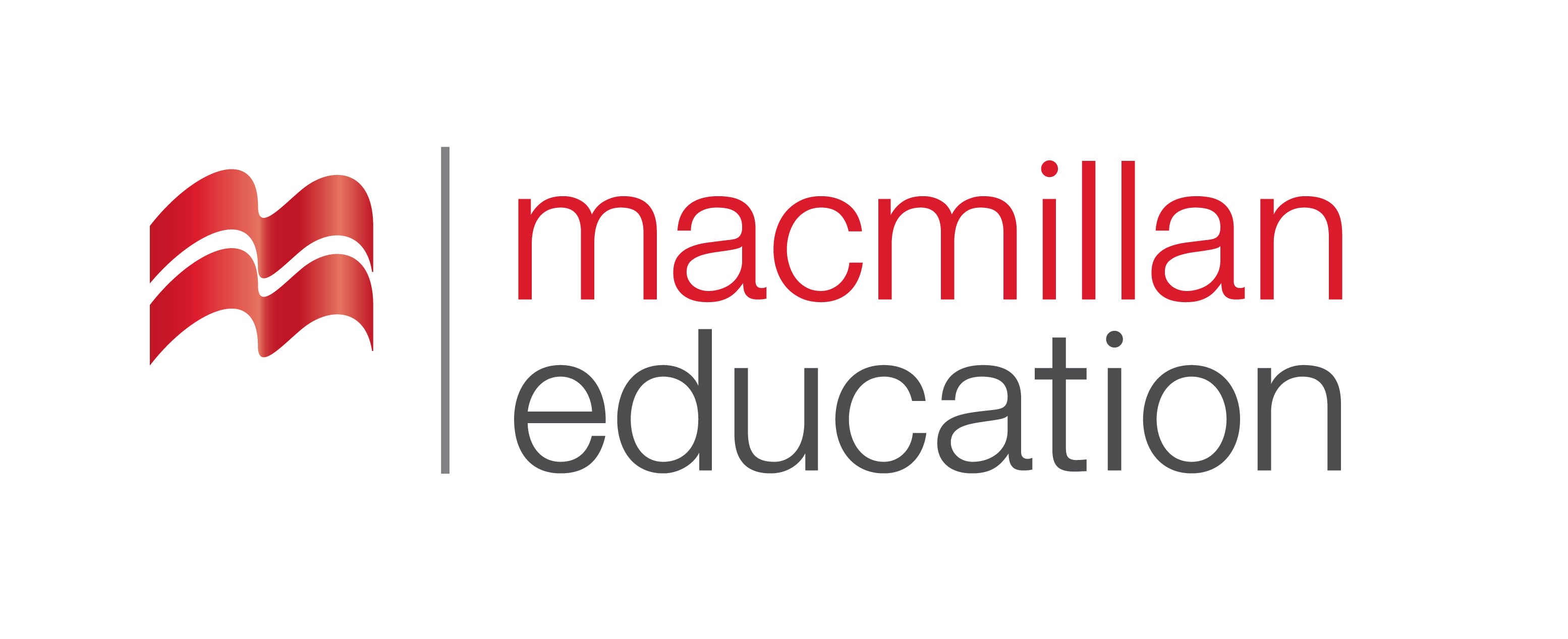 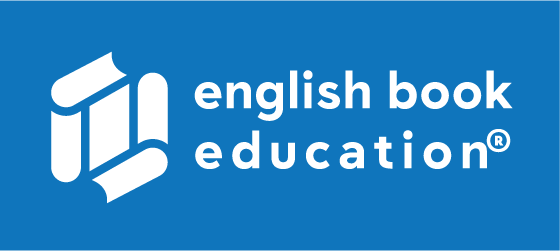 Write a short description of your lifestyle according to the example.
ქვემოთ მოცემული მაგალითის მიხედვით დაწერეთ პარაგრაფი თქვენი ცხოვრების სტილის შესახებ.
I’m Zach. I live in Tbilisi. I try to have a healthy lifestyle with my family.  It’s morning. I’m exercising. My sister is drinking water and my brother is eating fruit now. We rarely eat junk food. I try to sleep 8 hours a night. I never take a nap in the afternoon. I often walk with my family members in the evening. I enjoy my healthy lifestyle.